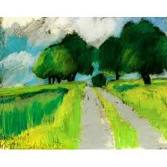 MODELOS E SIMULADORES PARA APOIO À GESTÃO DA FLORESTA
em Portugal

Simflor.online\StandsSIM.md
Povoamento Existente eucalipto
Susana Barreiro, Nuno Leitão, Margarida Tomé 
Instituto Superior de Agronomia
Universidade de Lisboa
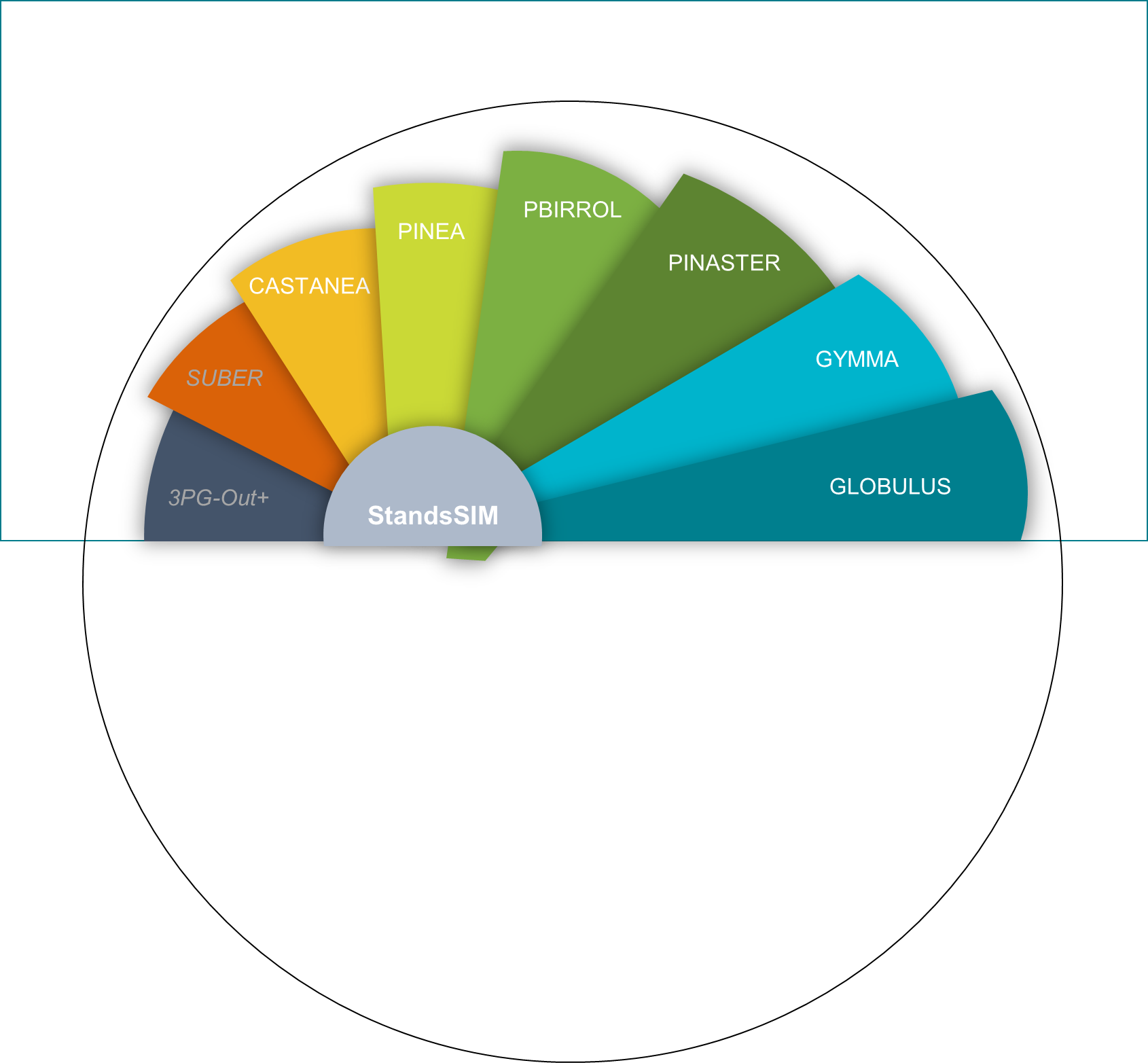 Estrutura e inputs do StandsSIM.md no simflor.online
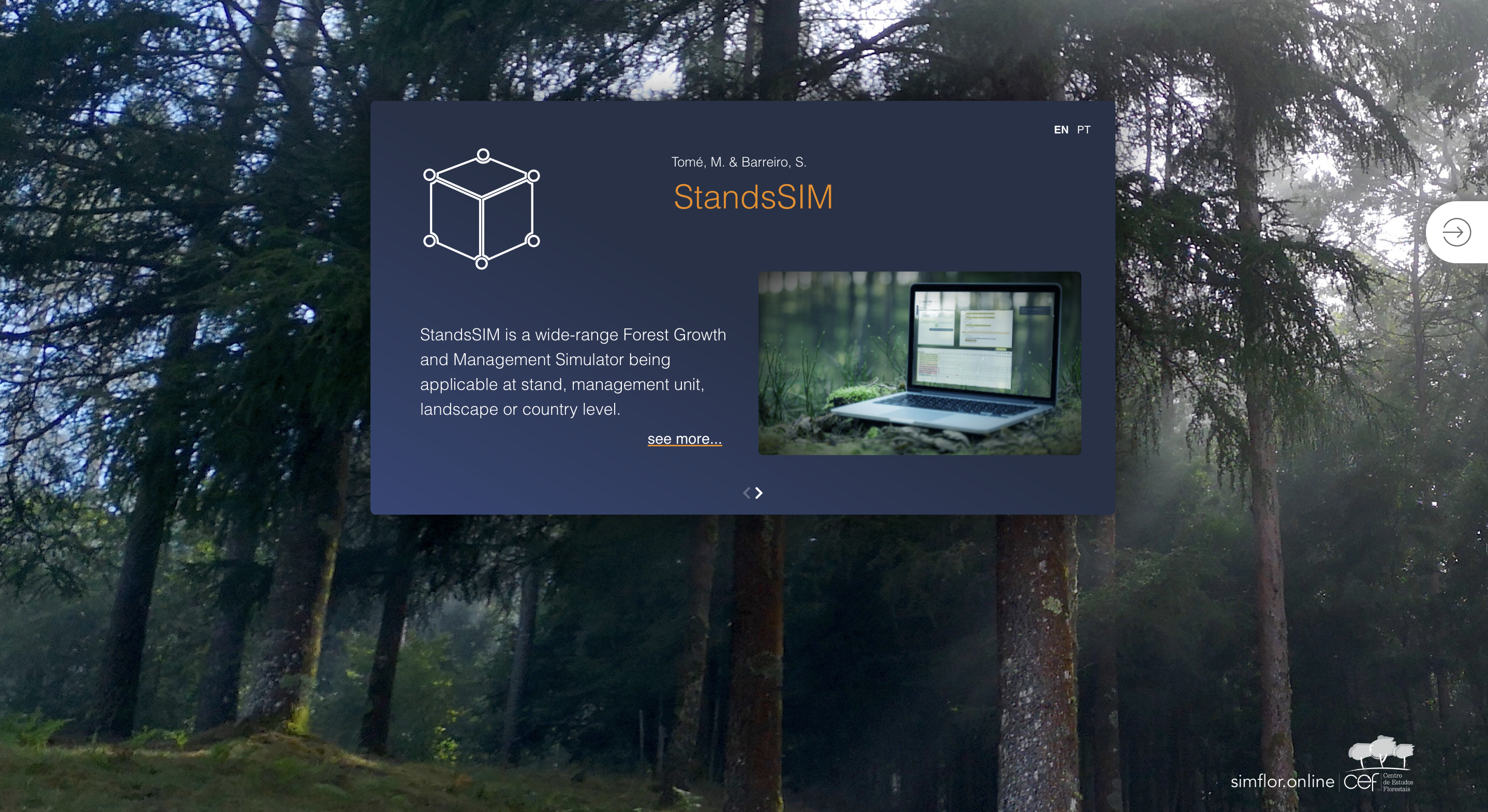 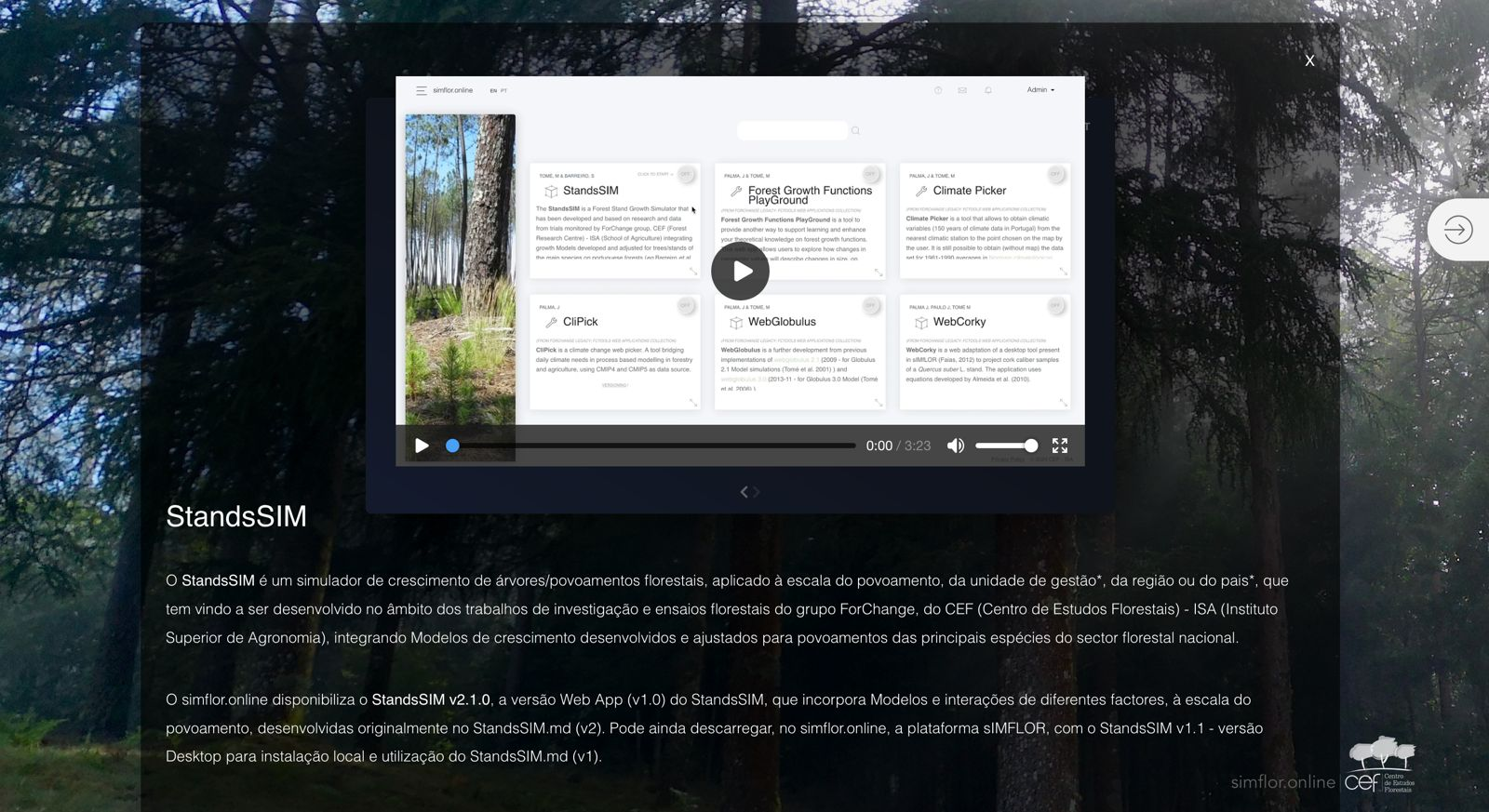 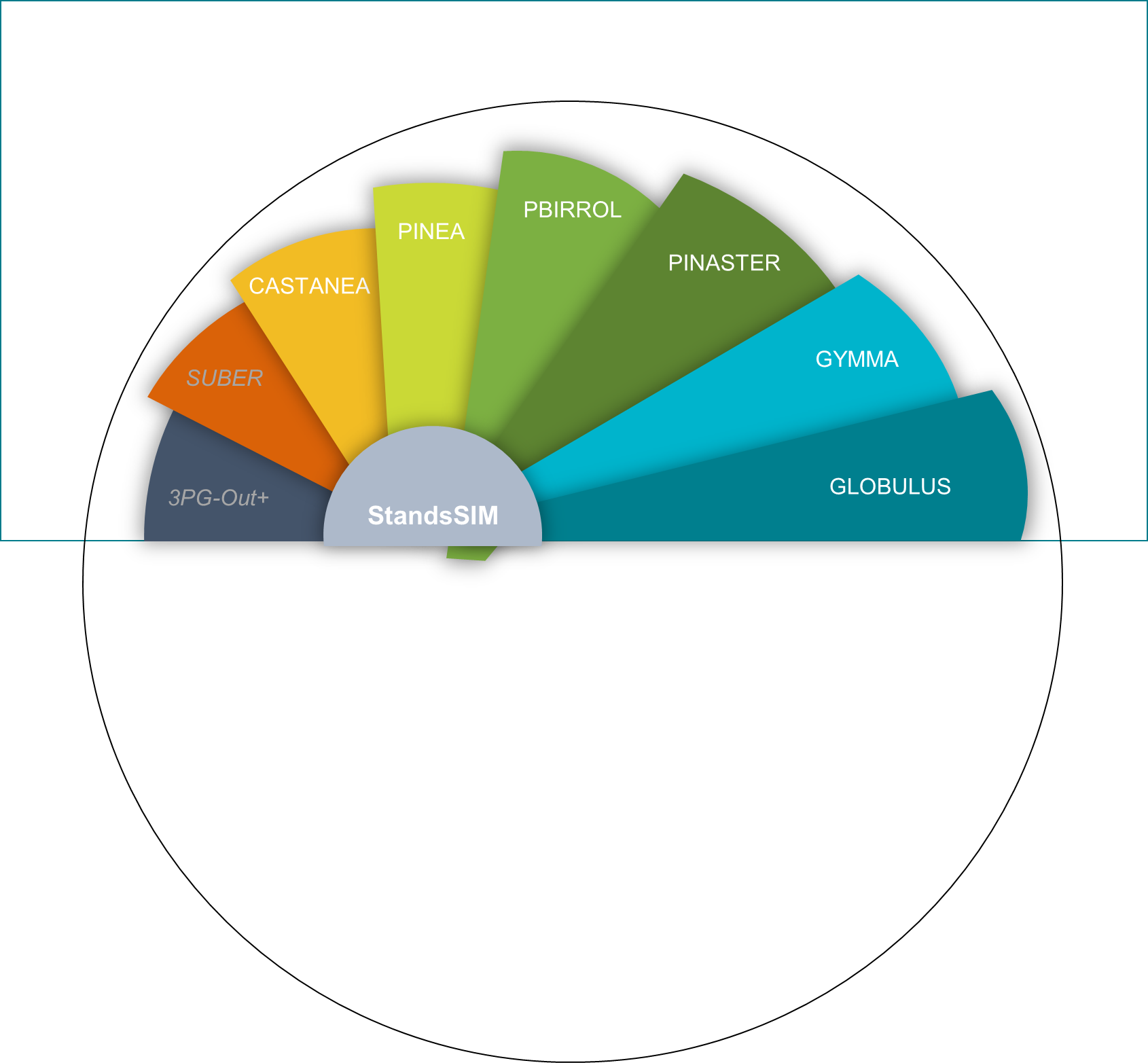 Estrutura e inputs do StandsSIM.md no simflor.online
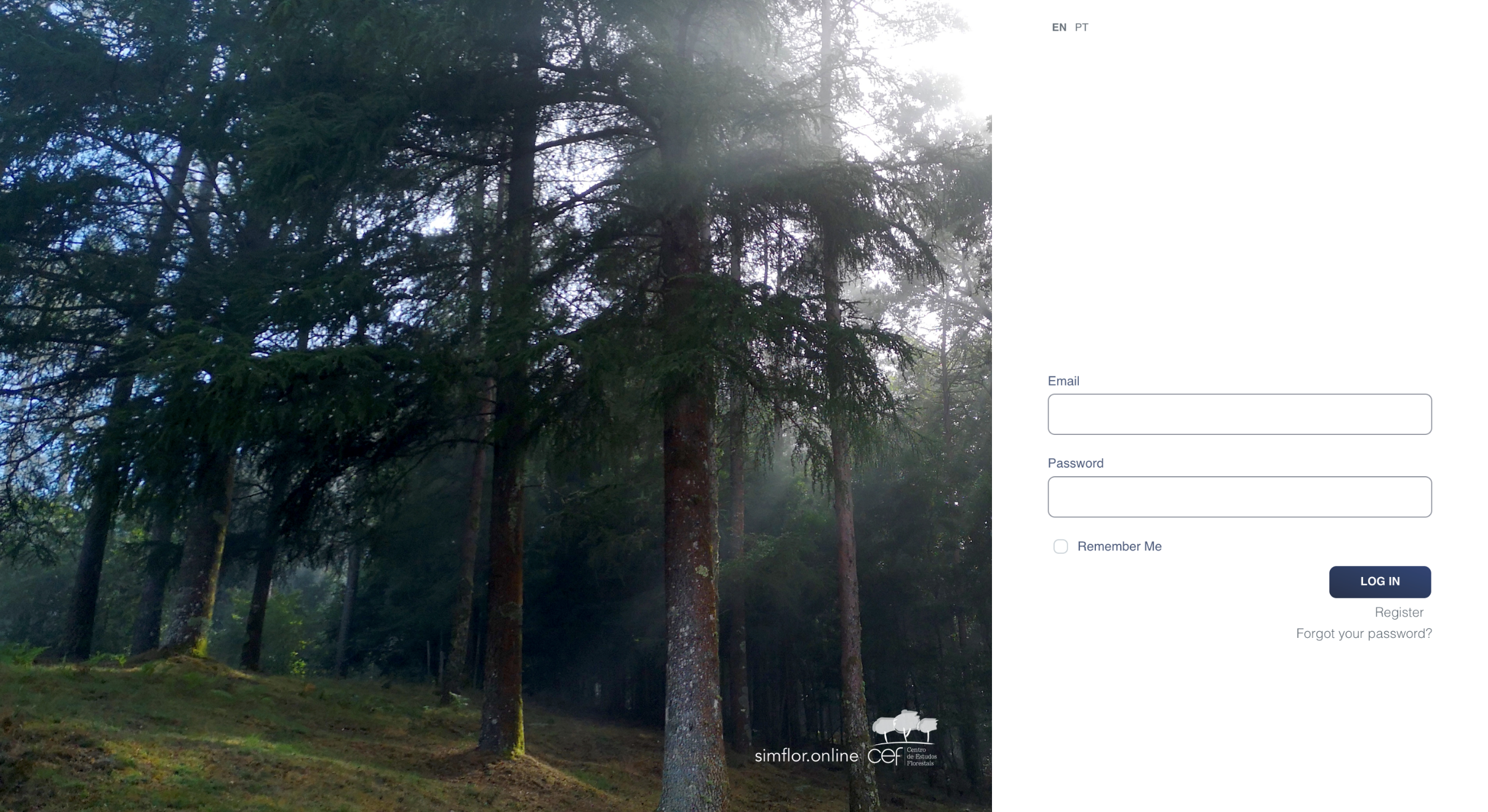 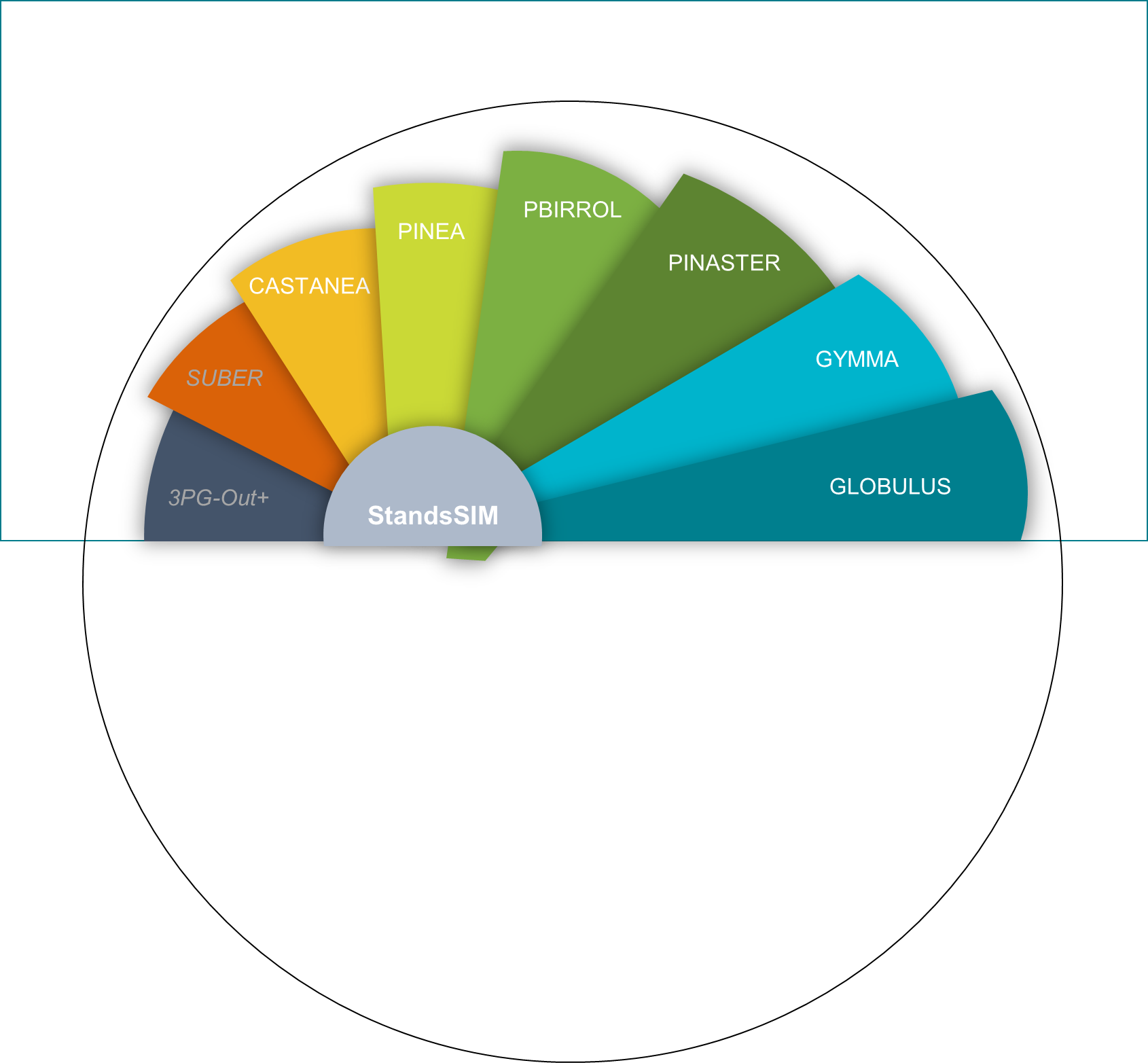 Estrutura e inputs do StandsSIM.md no simflor.online
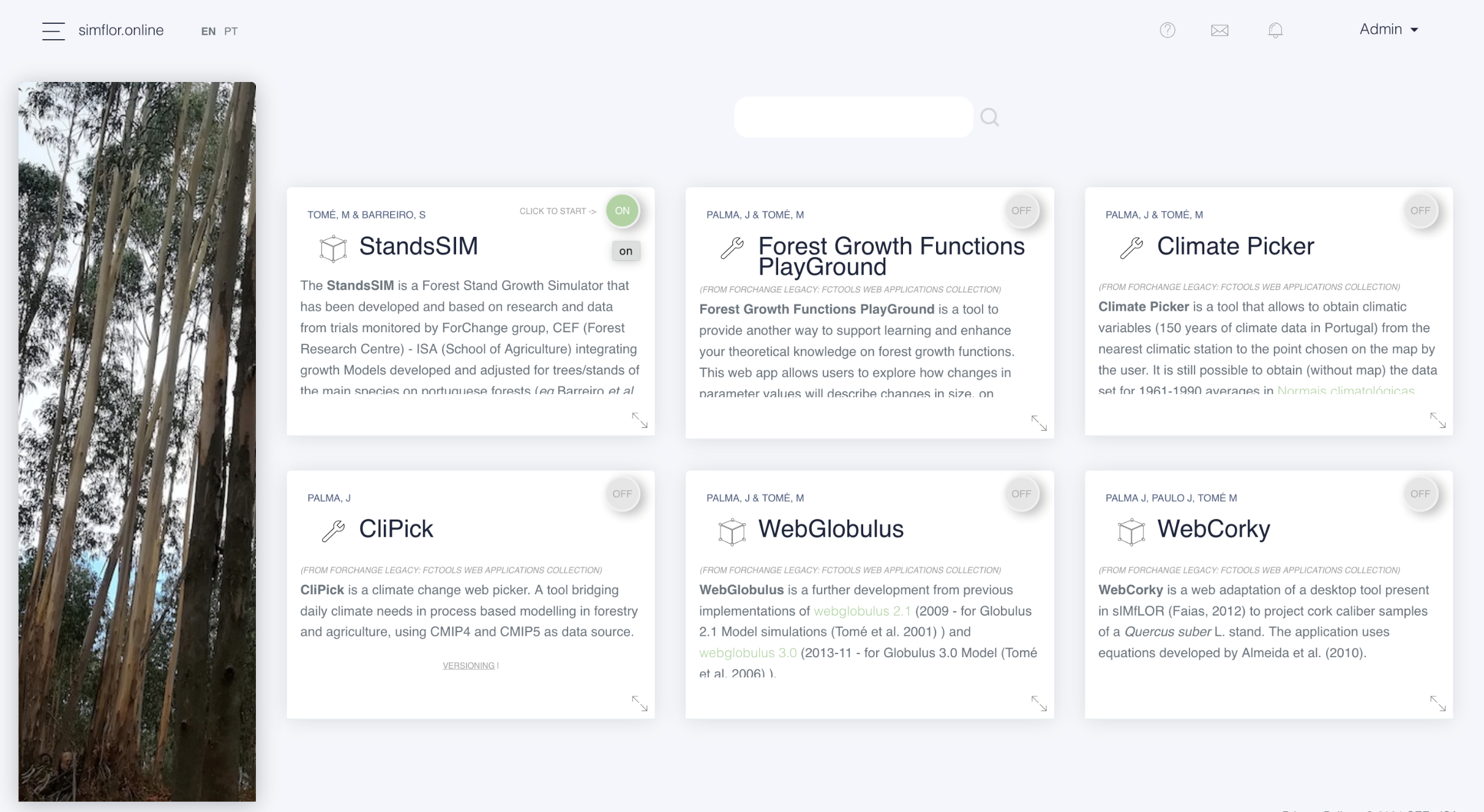 StandsSIM.md simflor.online                                    Povoamento existente – eucalipto regular
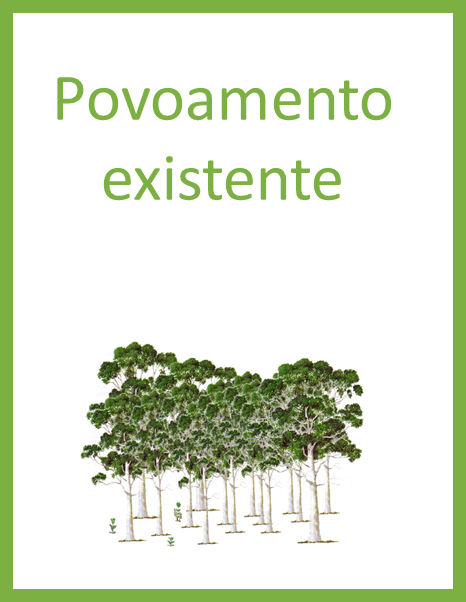 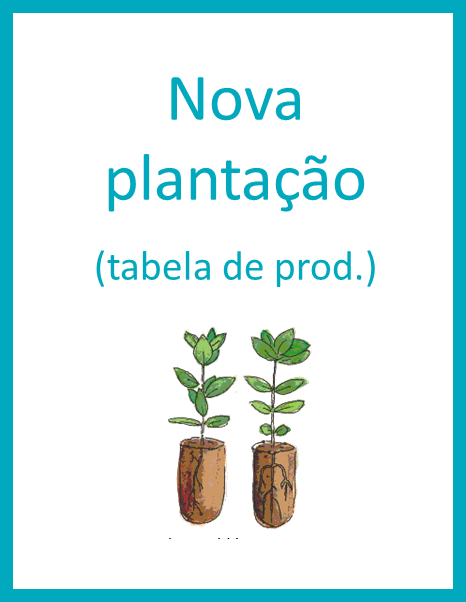 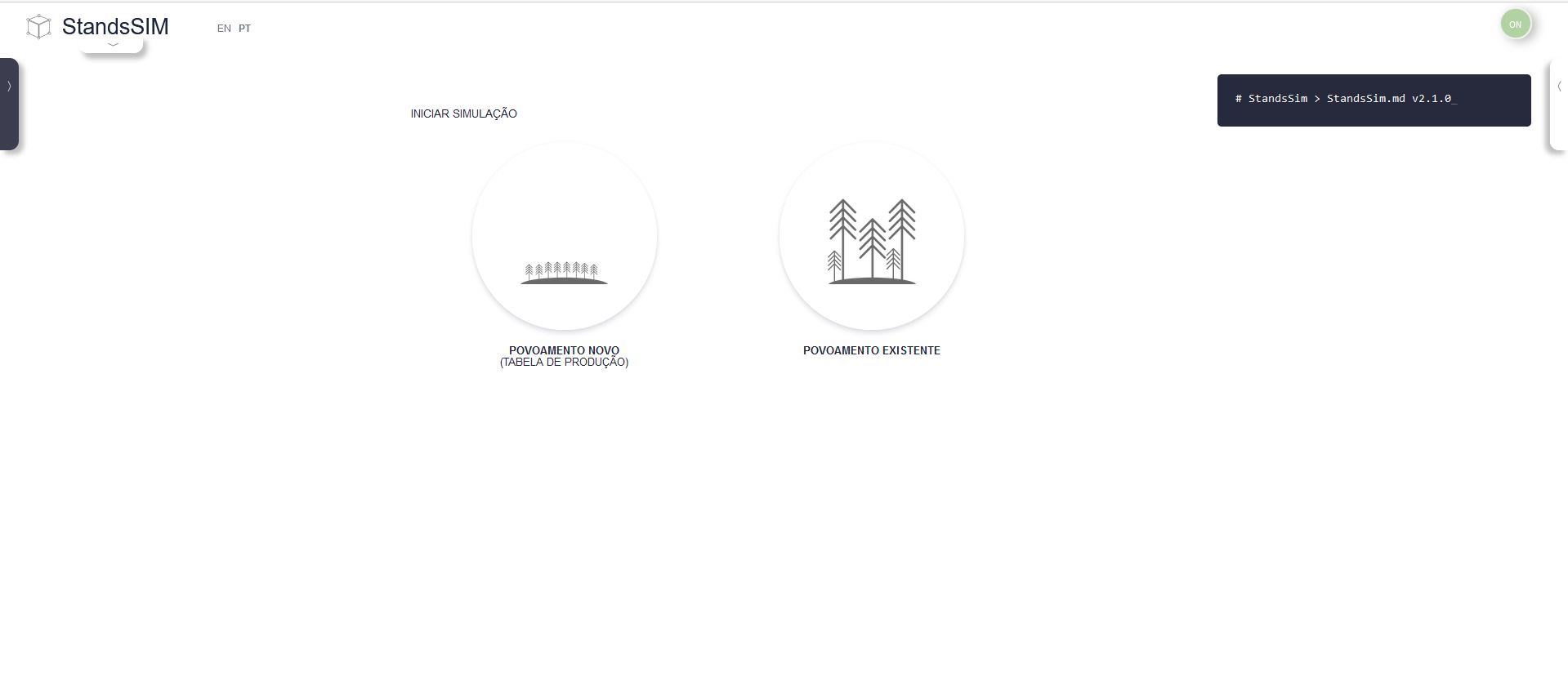 StandsSIM.md simflor.online                                    Povoamento existente – eucalipto regular
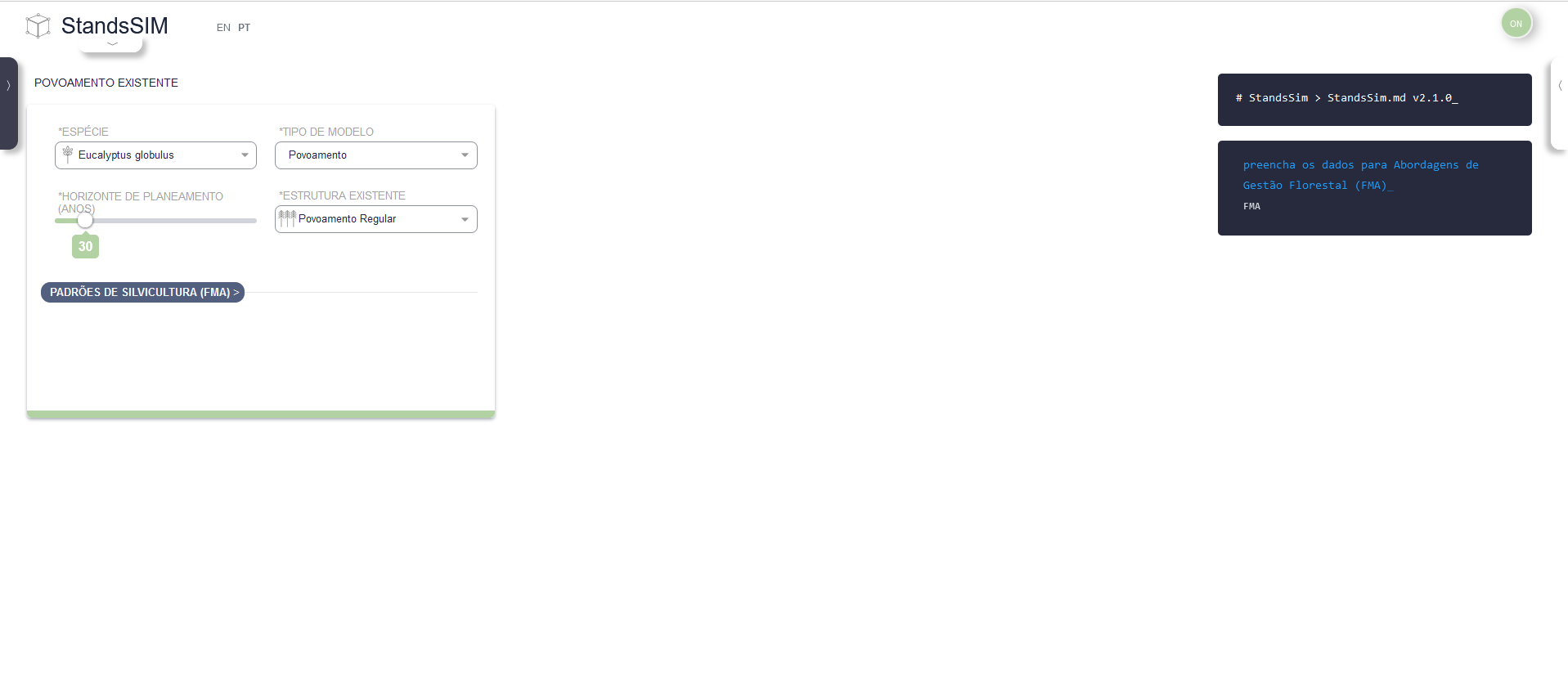 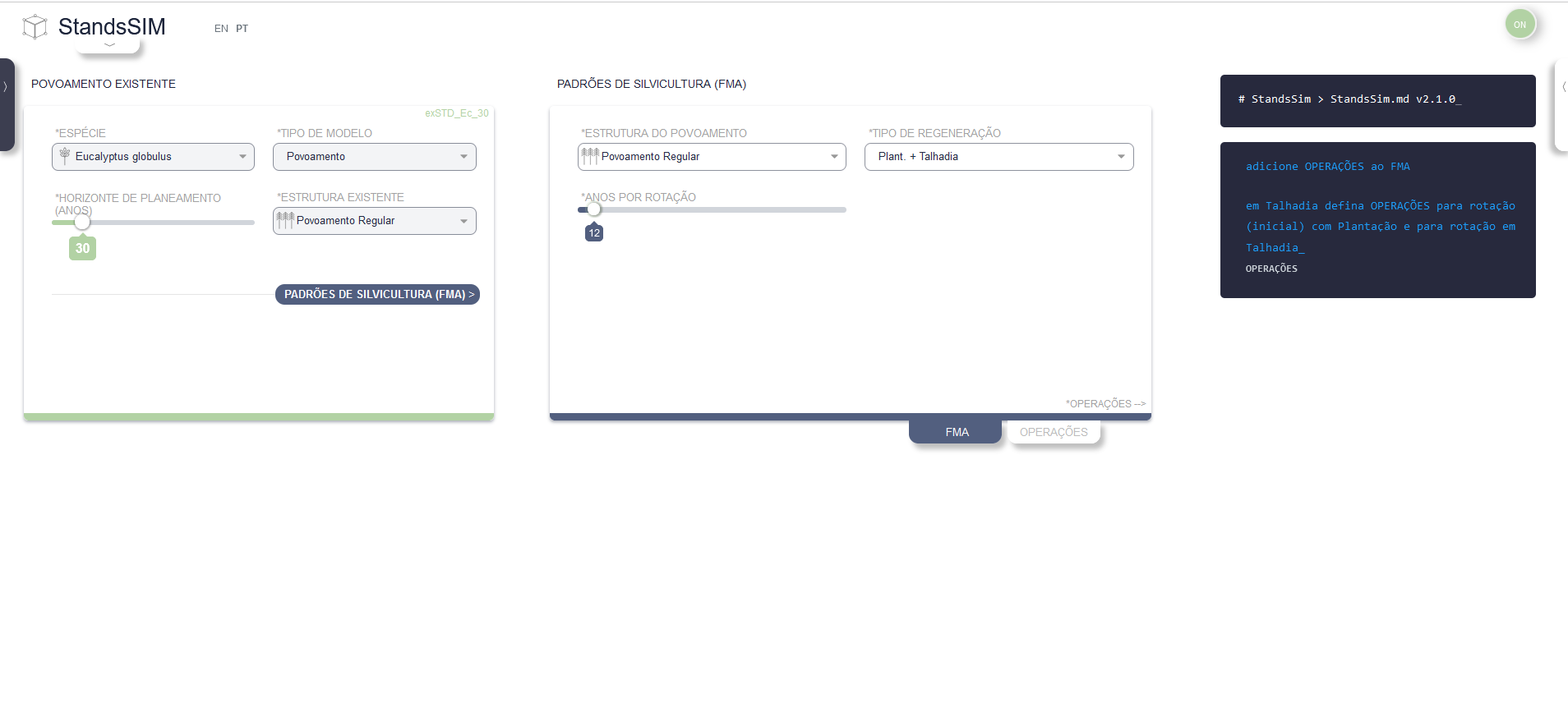 StandsSIM.md simflor.online                                    Povoamento existente – eucalipto regular
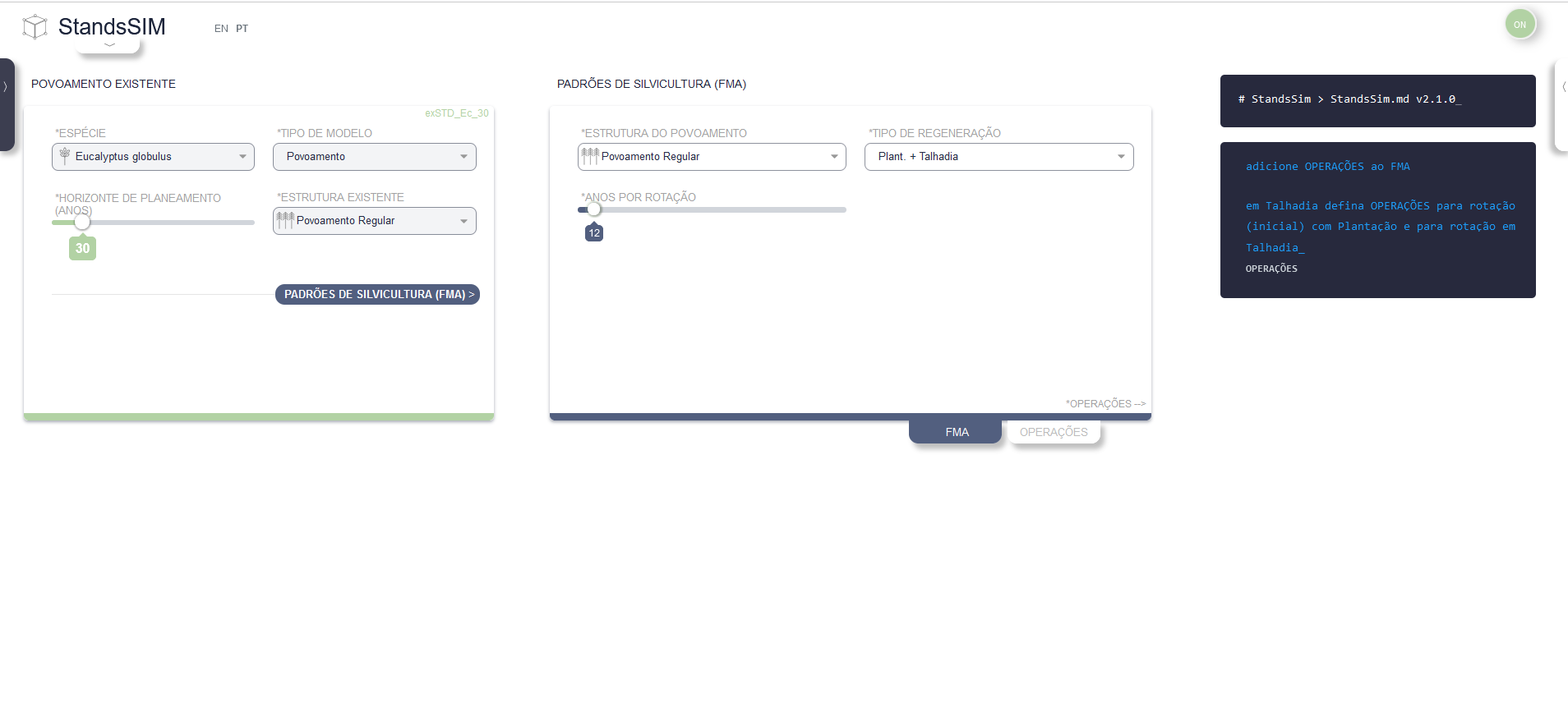 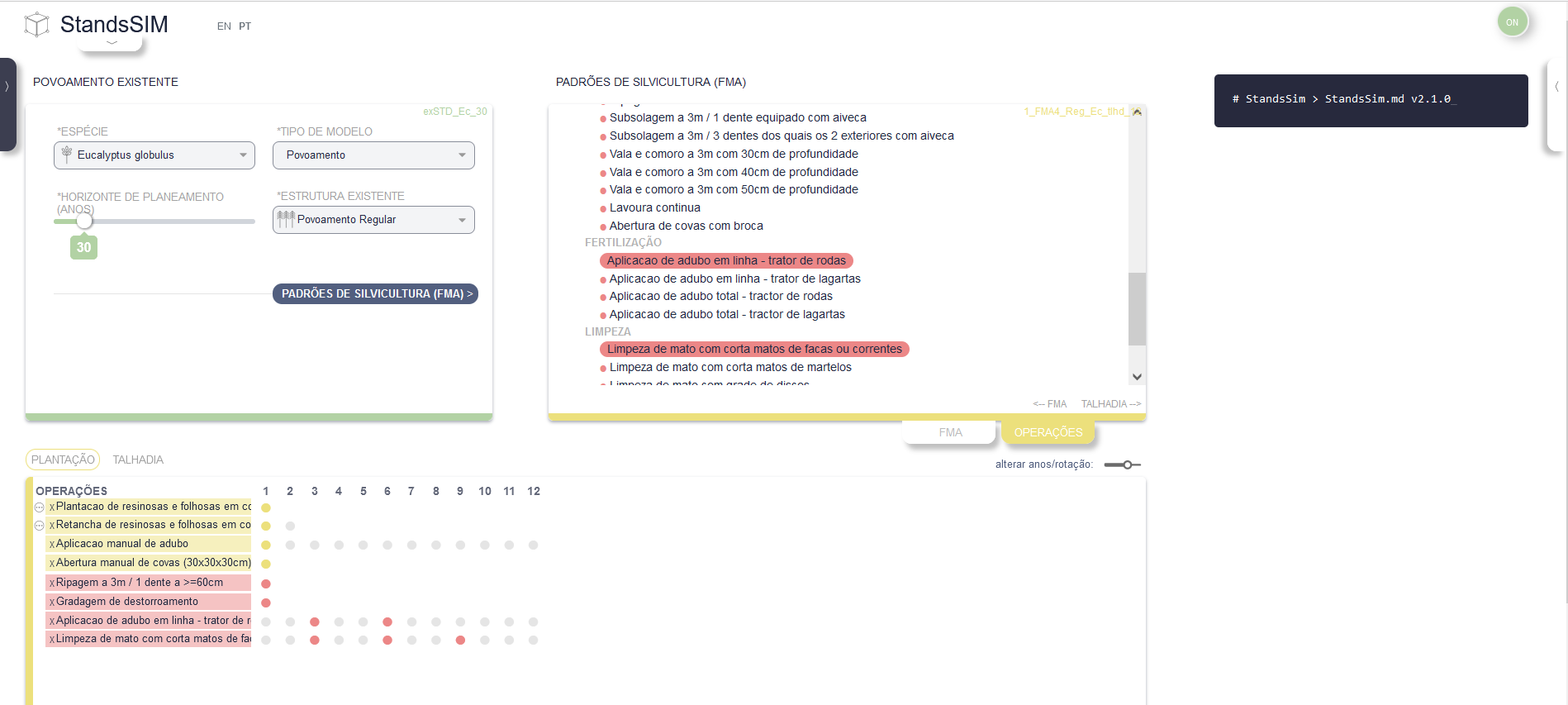 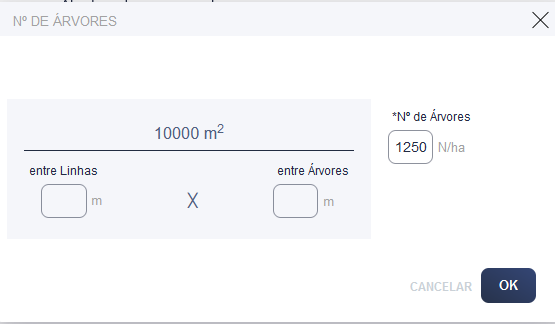 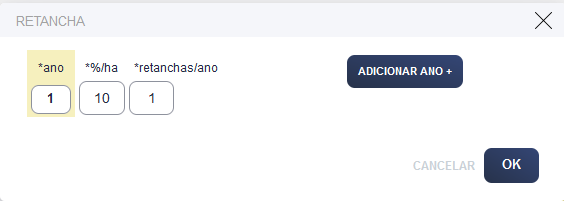 StandsSIM.md simflor.online                                    Povoamento existente – eucalipto regular
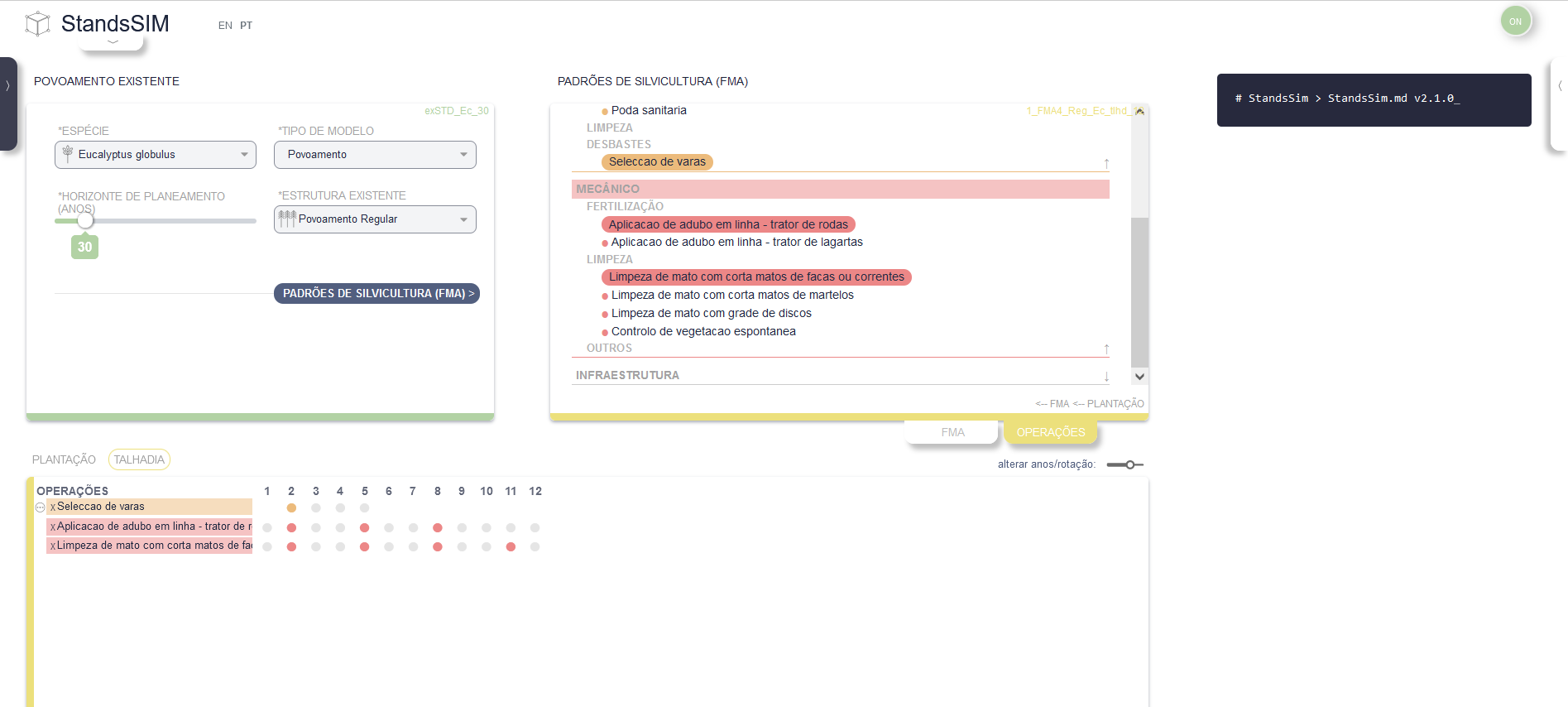 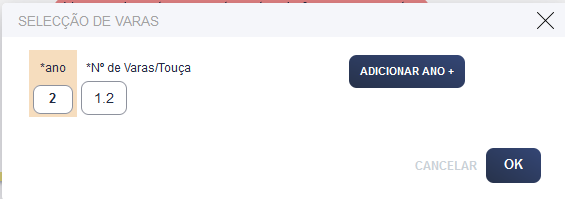 StandsSIM.md simflor.online                                    Povoamento existente – eucalipto regular
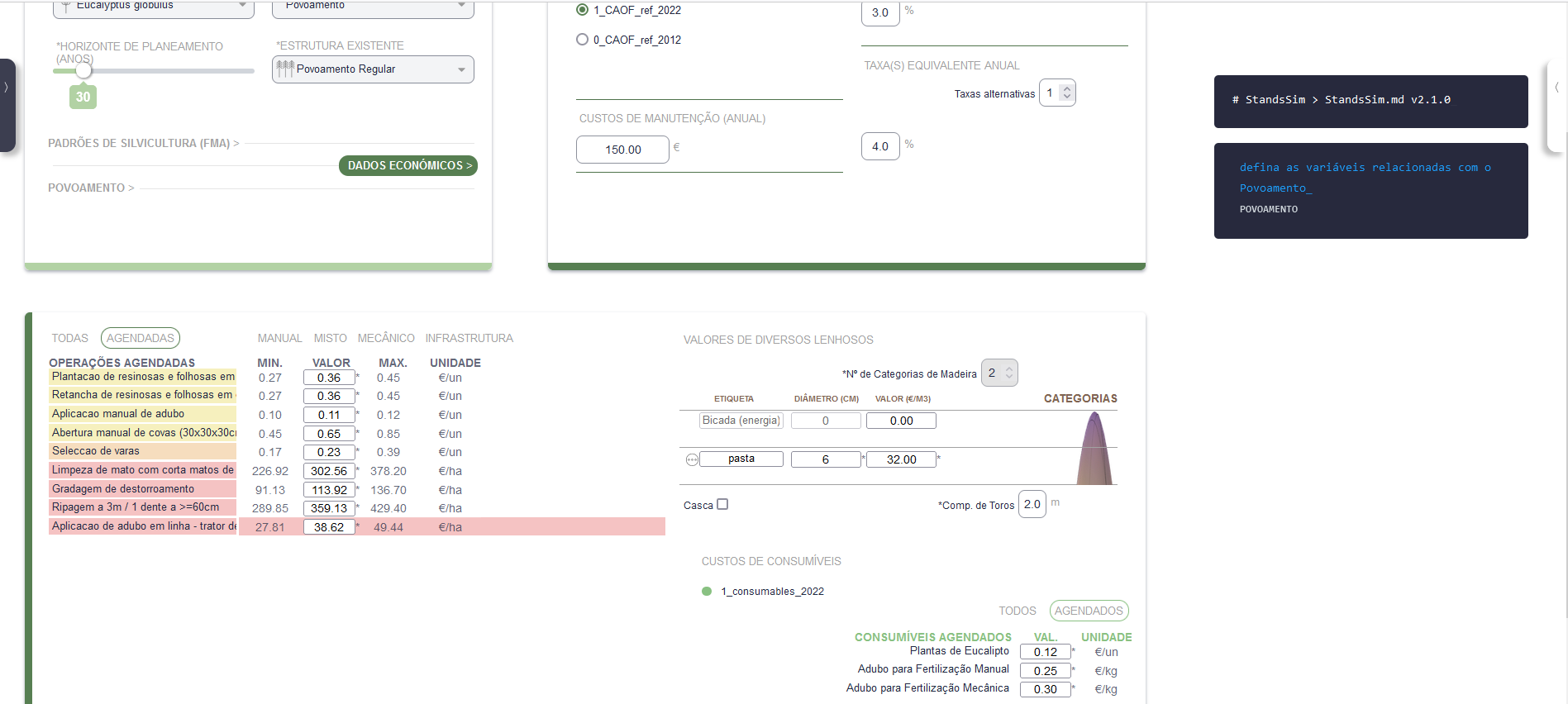 StandsSIM.md simflor.online                                    Povoamento existente – eucalipto regular
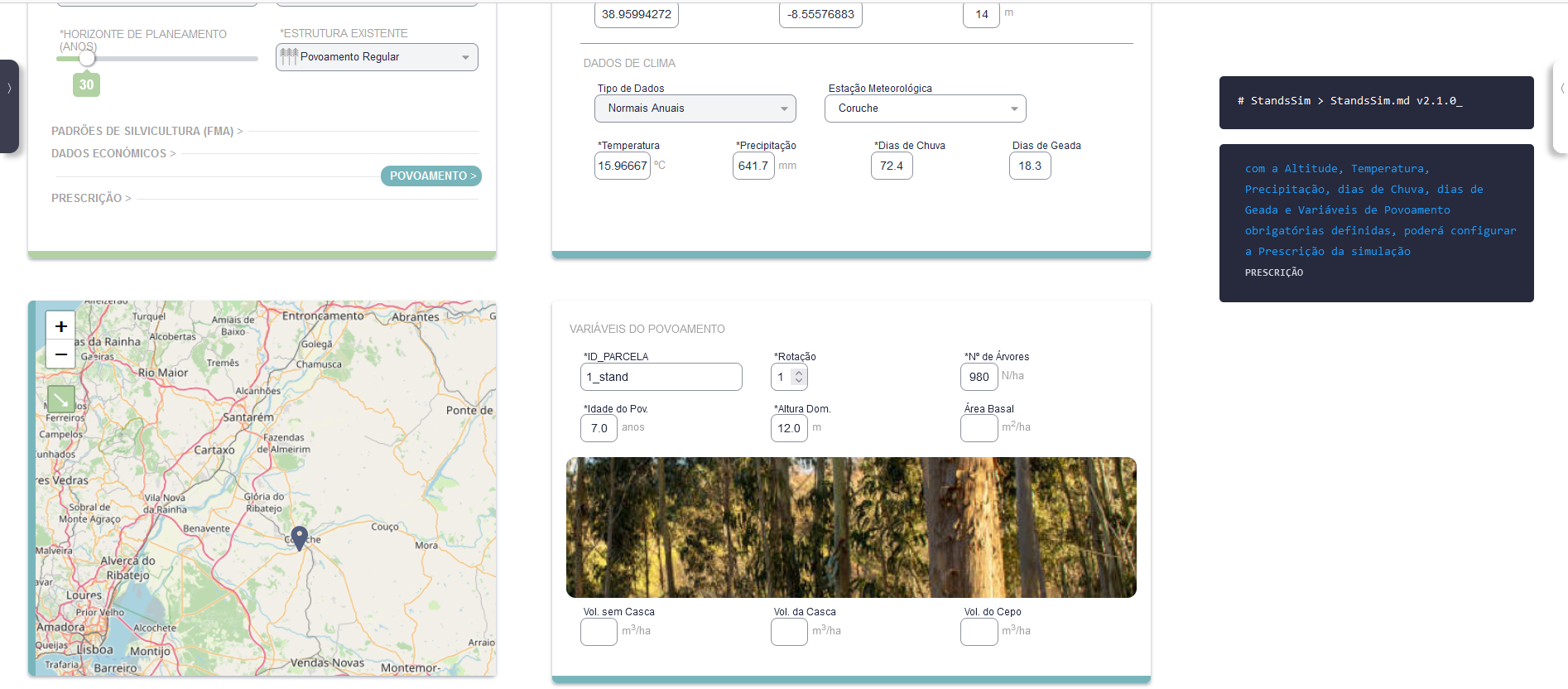 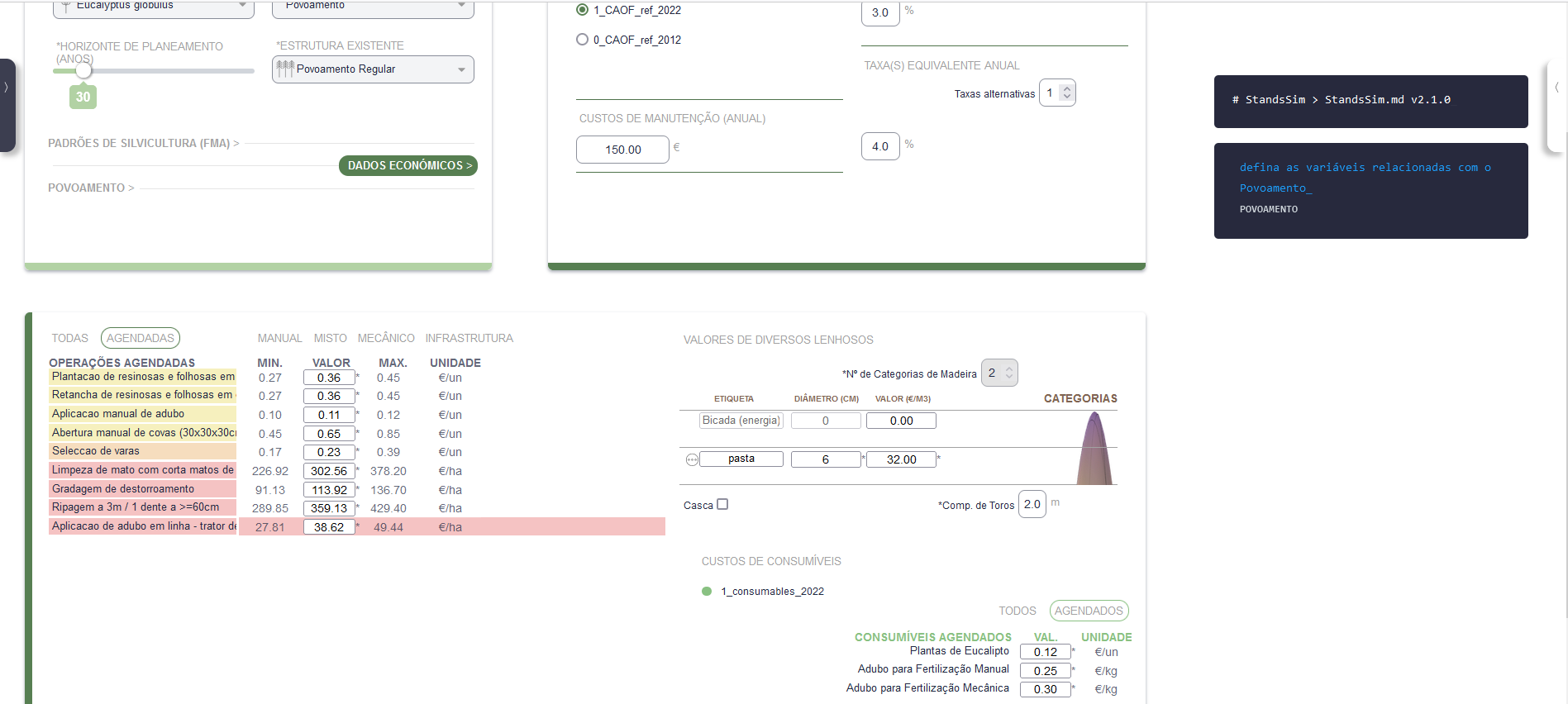 StandsSIM.md simflor.online                                    Povoamento existente – eucalipto regular
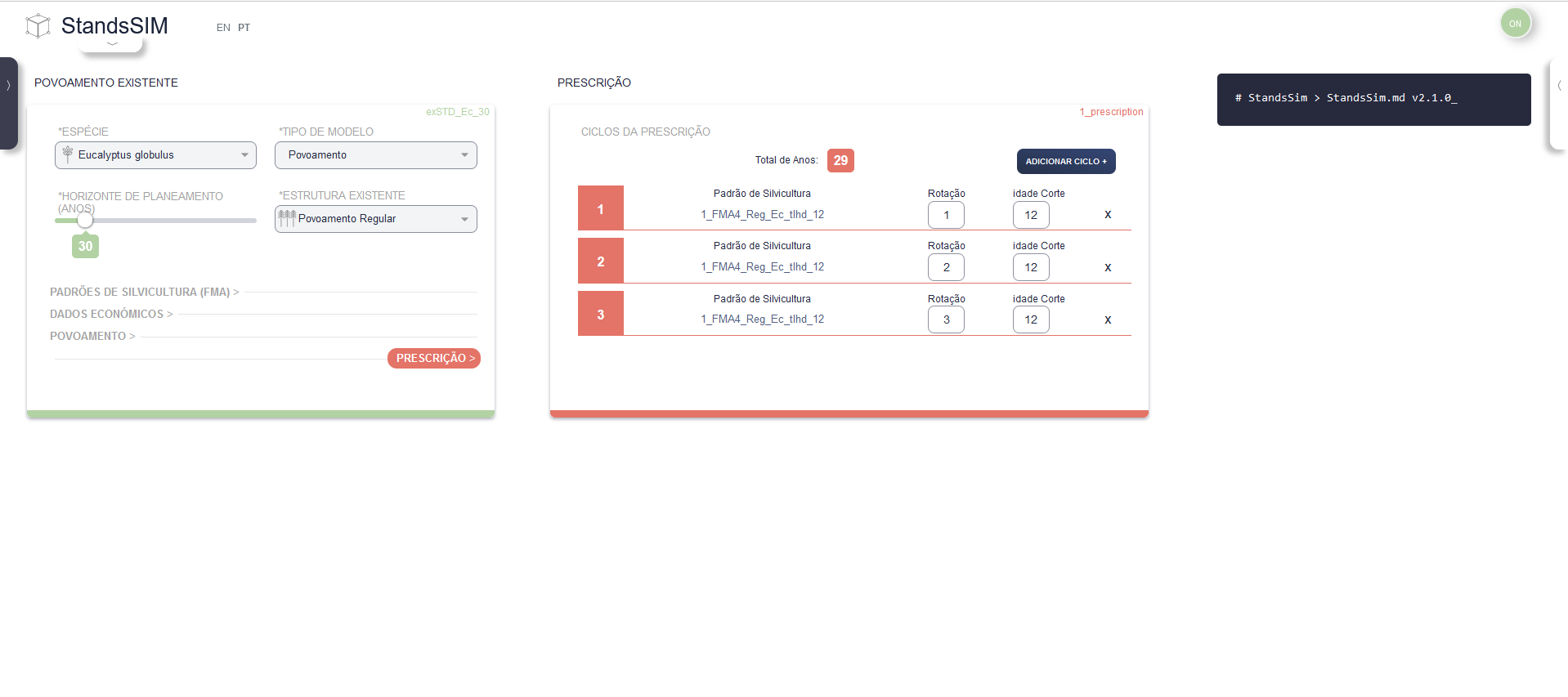 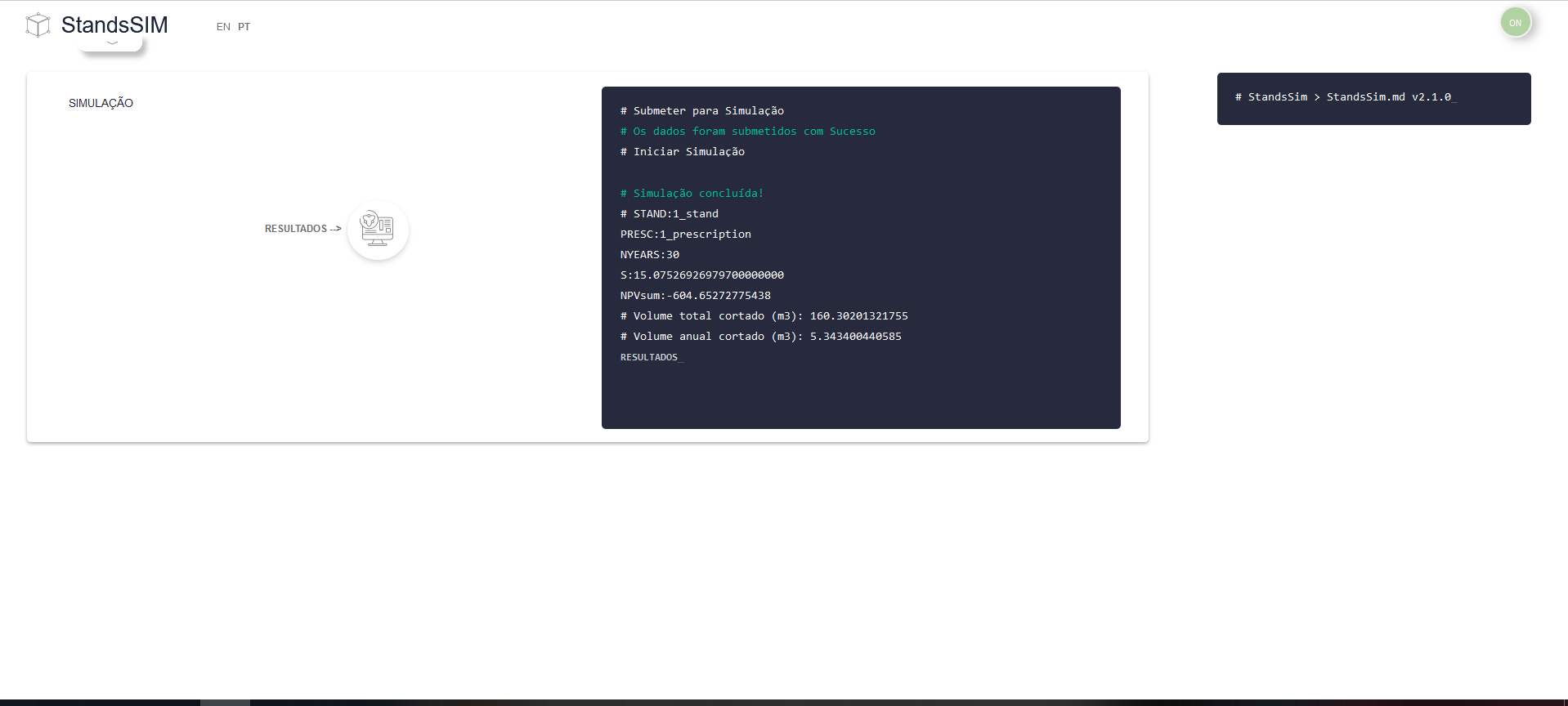 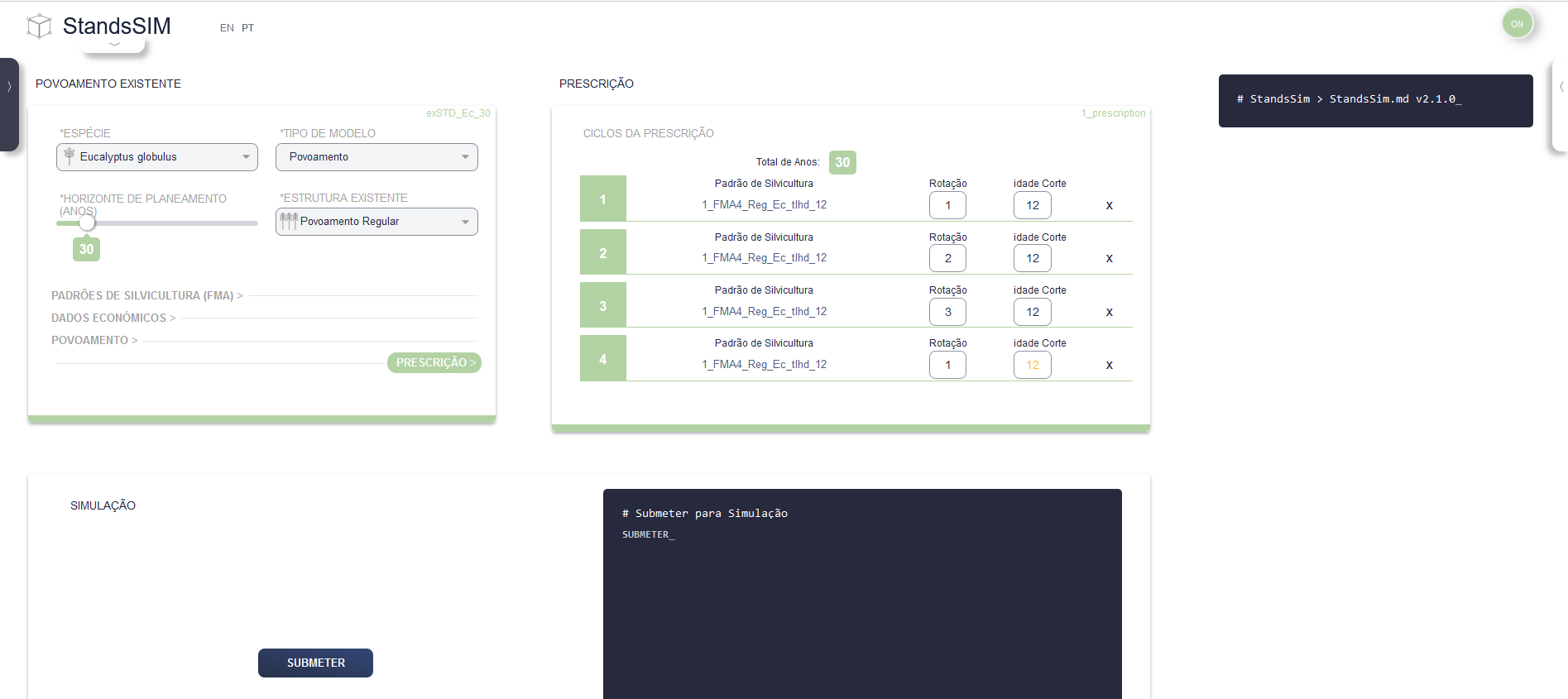 StandsSIM.md simflor.online                                    Povoamento existente – eucalipto regular
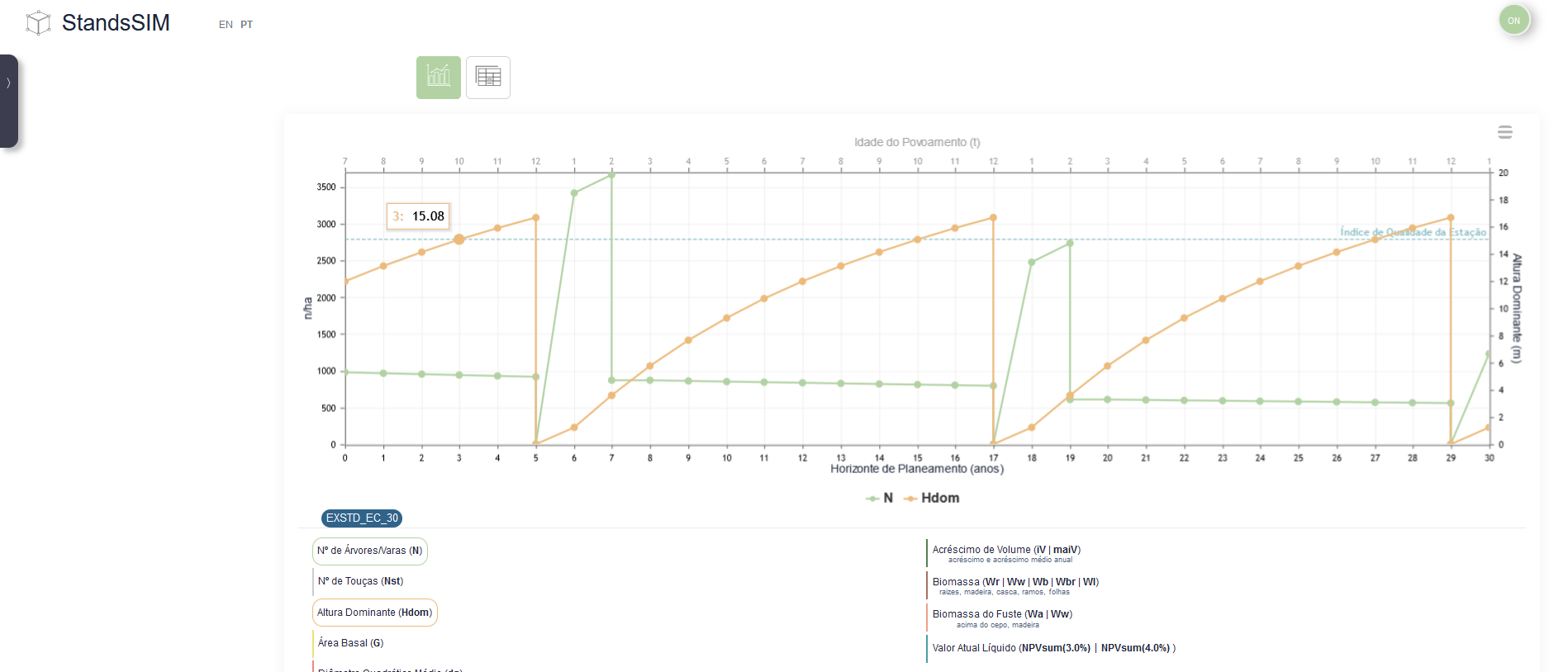 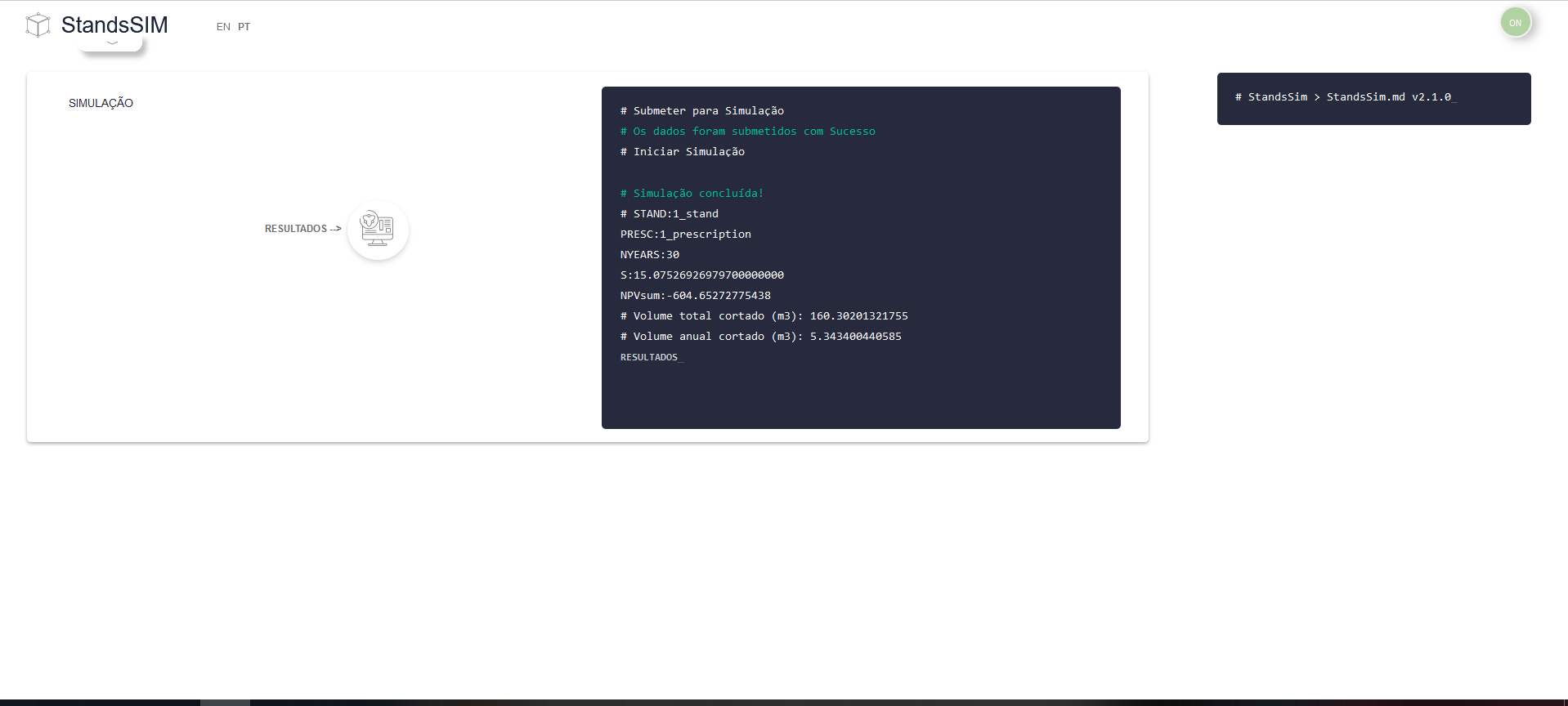 StandsSIM.md simflor.online                                    Povoamento existente – eucalipto regular
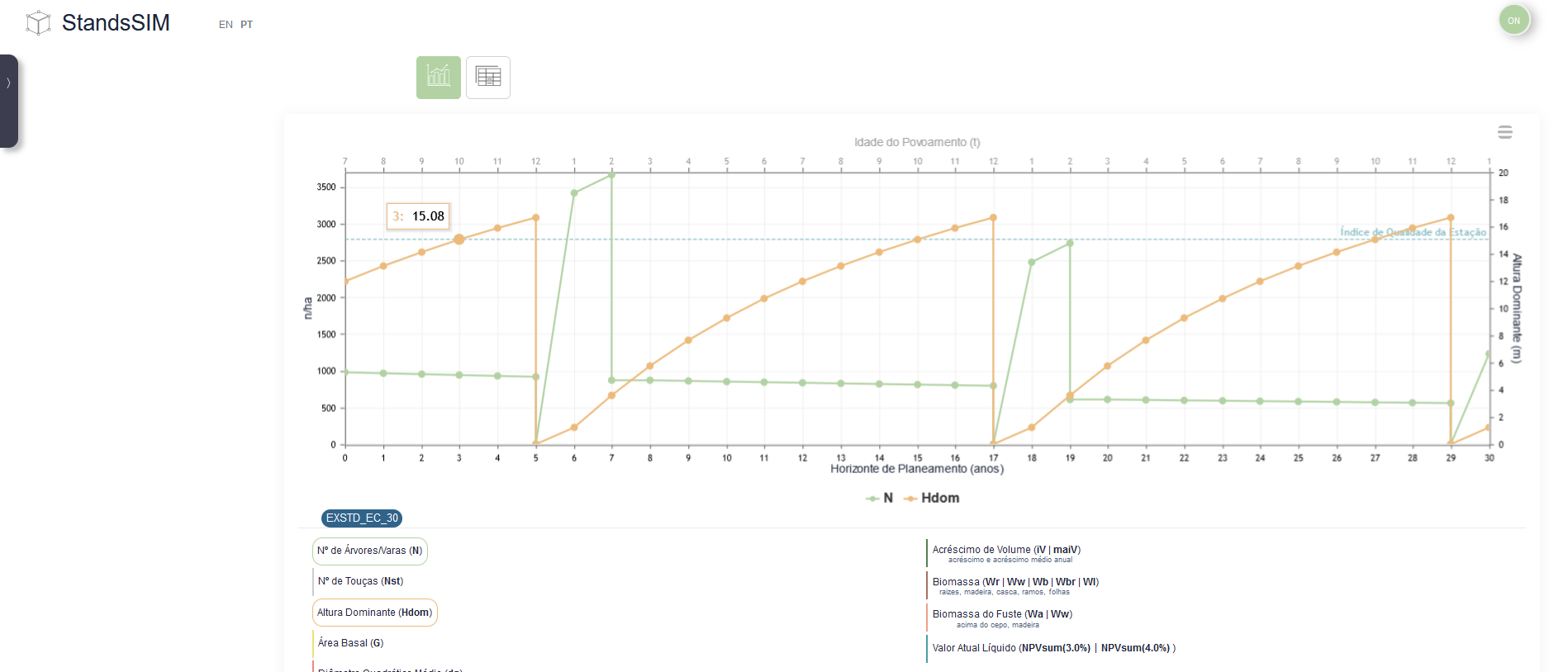 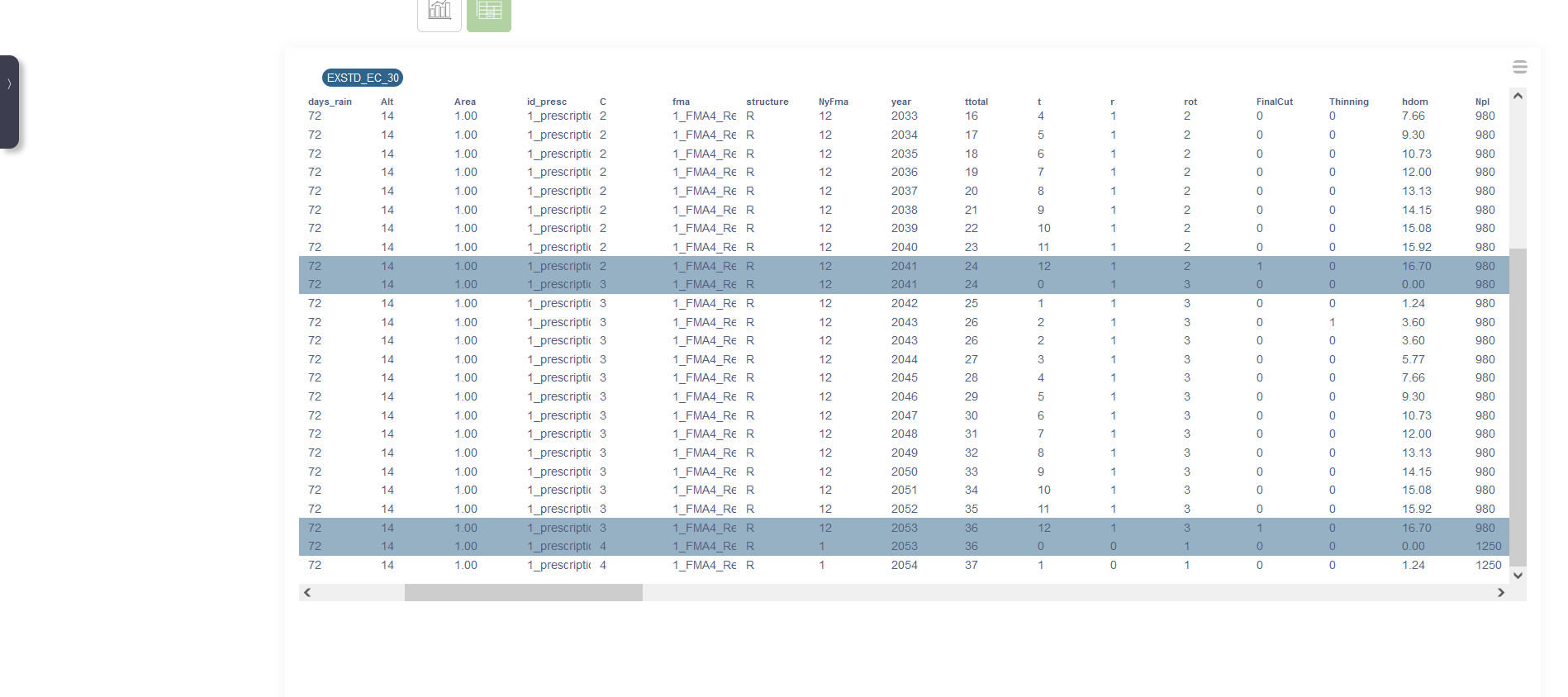 Todas as operações de remoção de volume do povoamento resultam na repetição da linha: com os valores antes e depois do corte
StandsSIM.md simflor.online                                    Povoamento existente – eucalipto regular
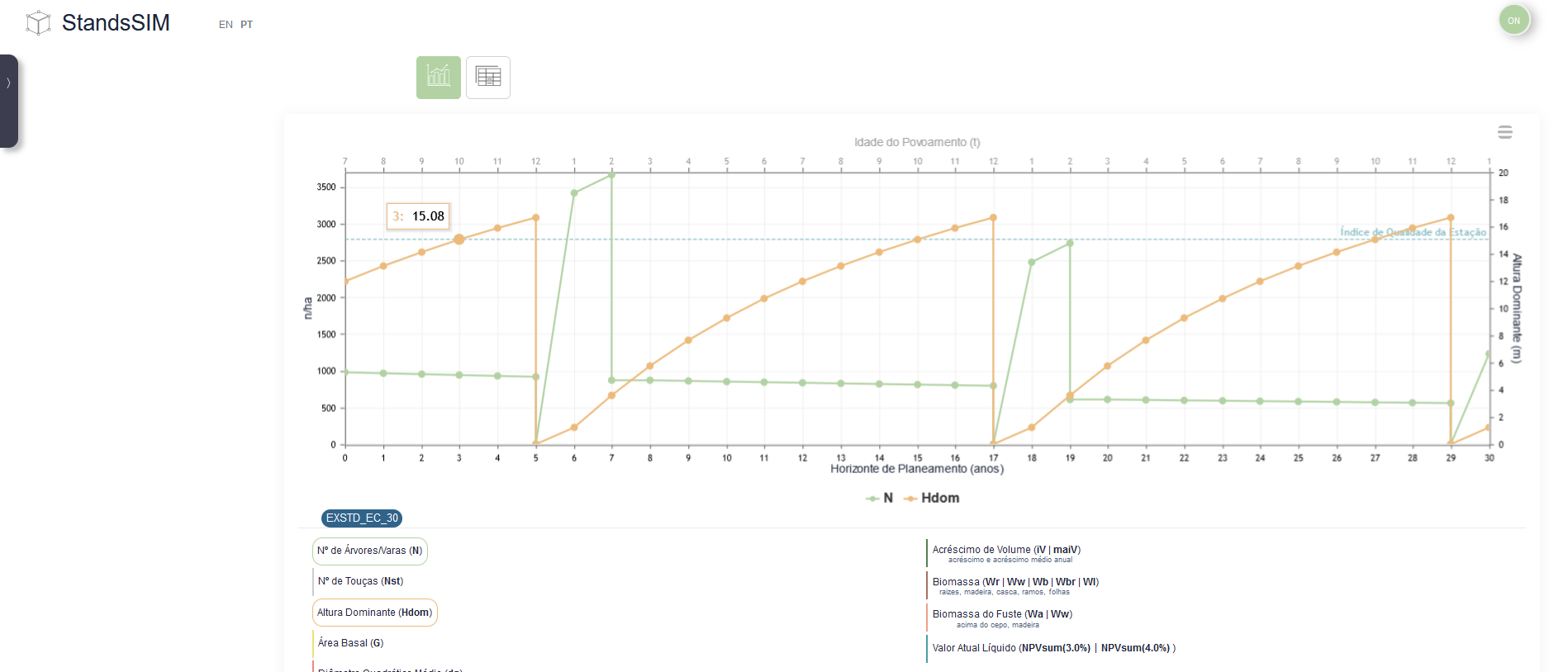 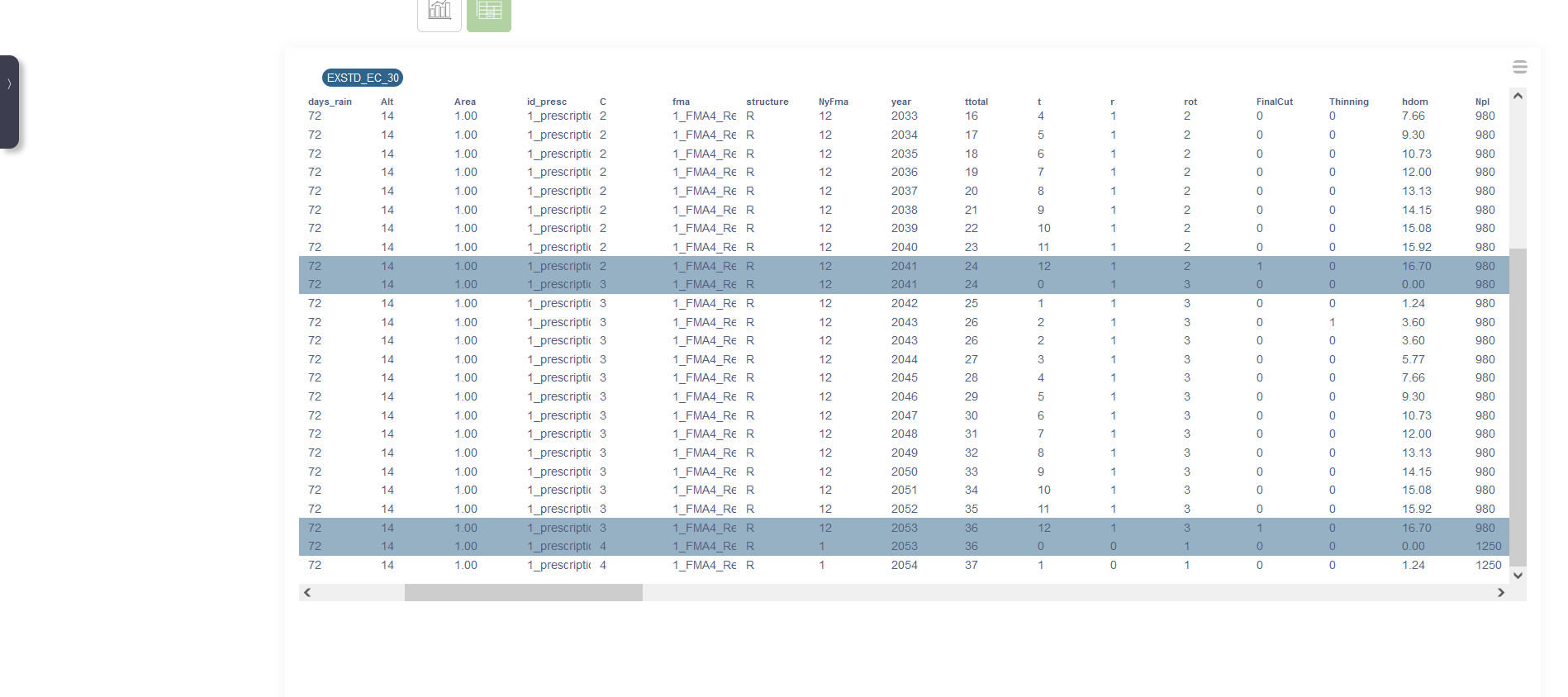 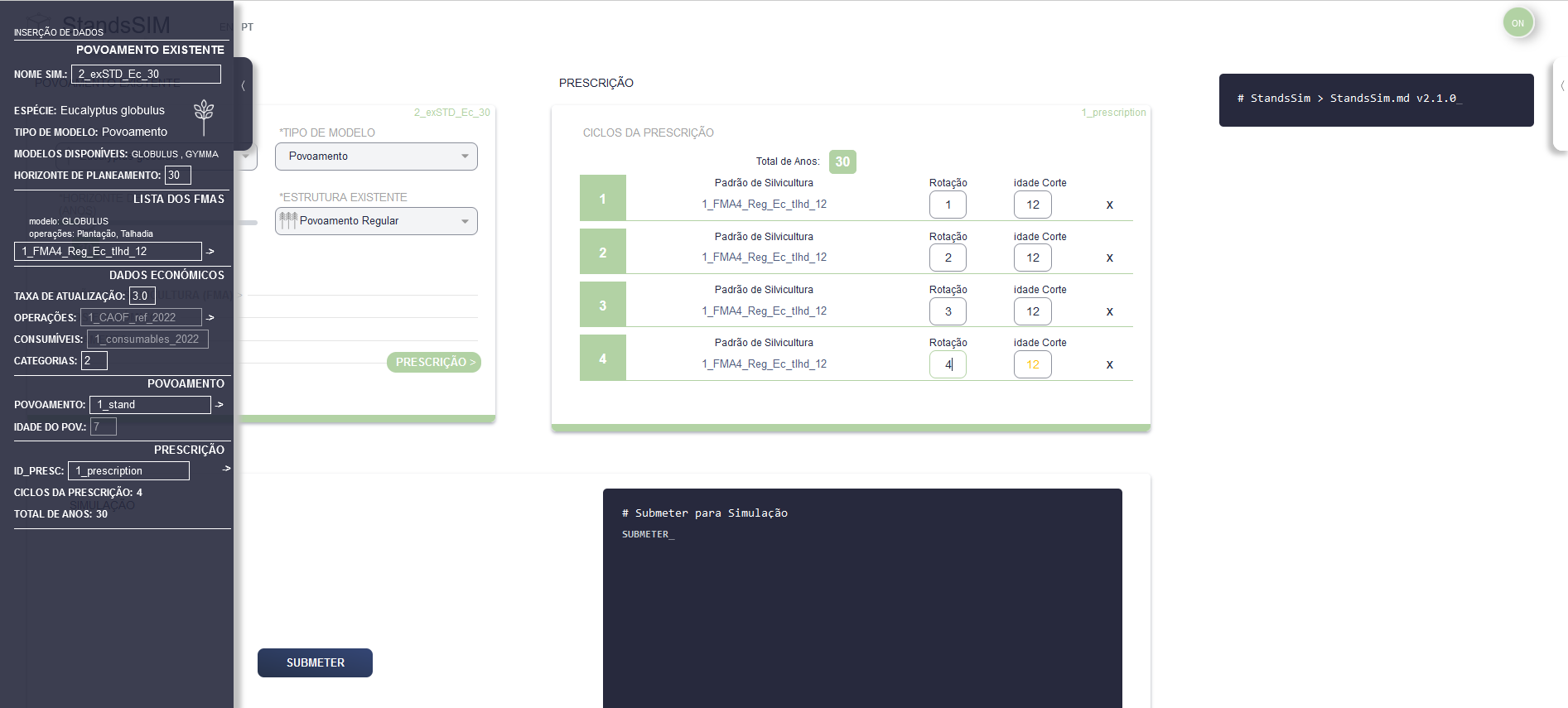 Todas as operações de remoção de volume do povoamento resultam na repetição da linha: com os valores antes e depois do corte
StandsSIM.md simflor.online                                    Povoamento existente – eucalipto regular
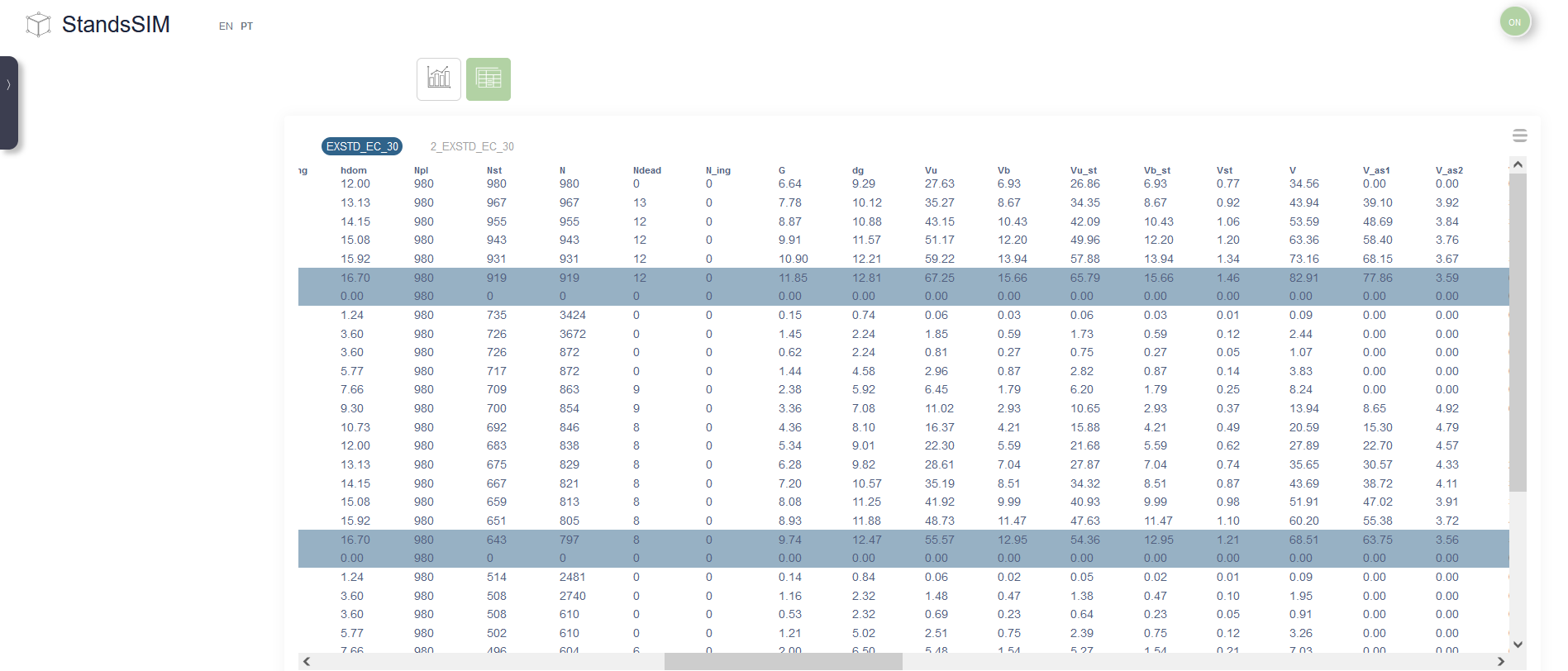 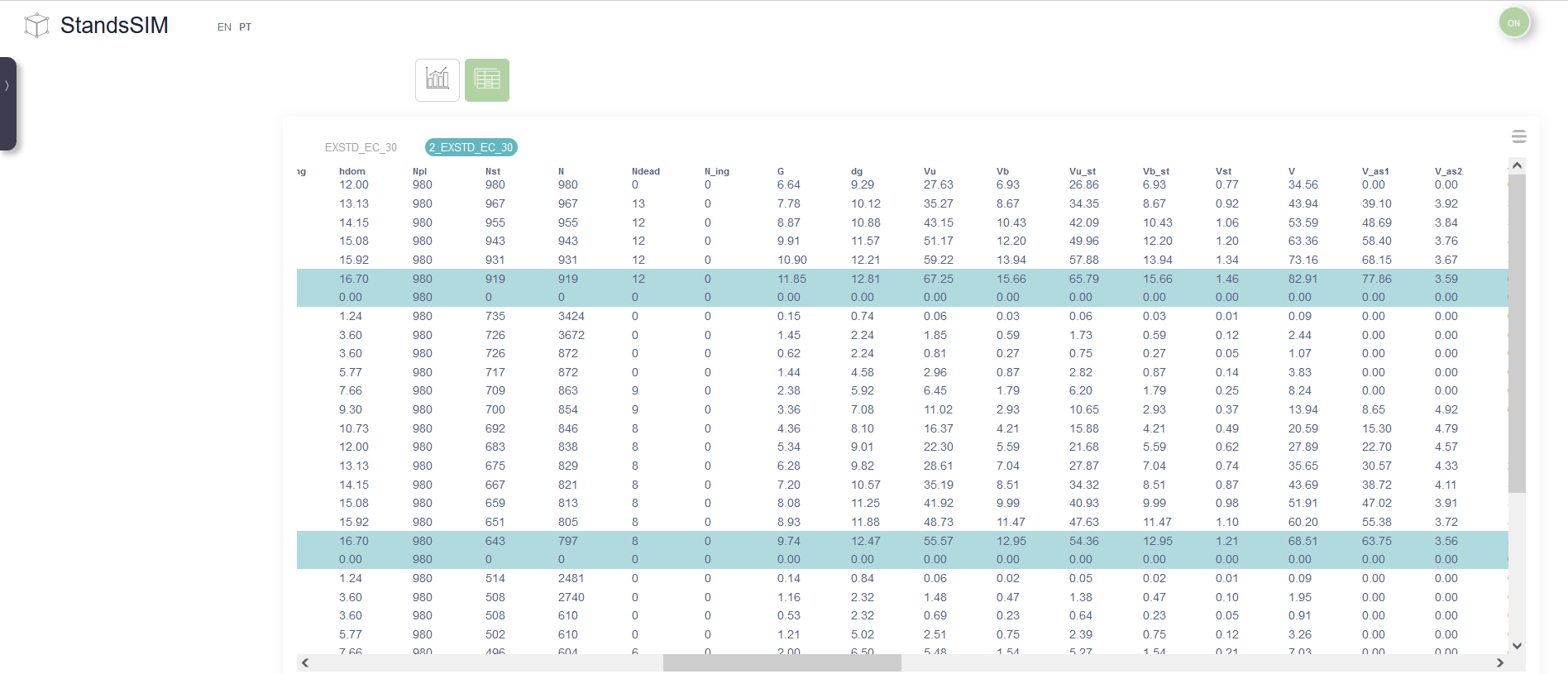 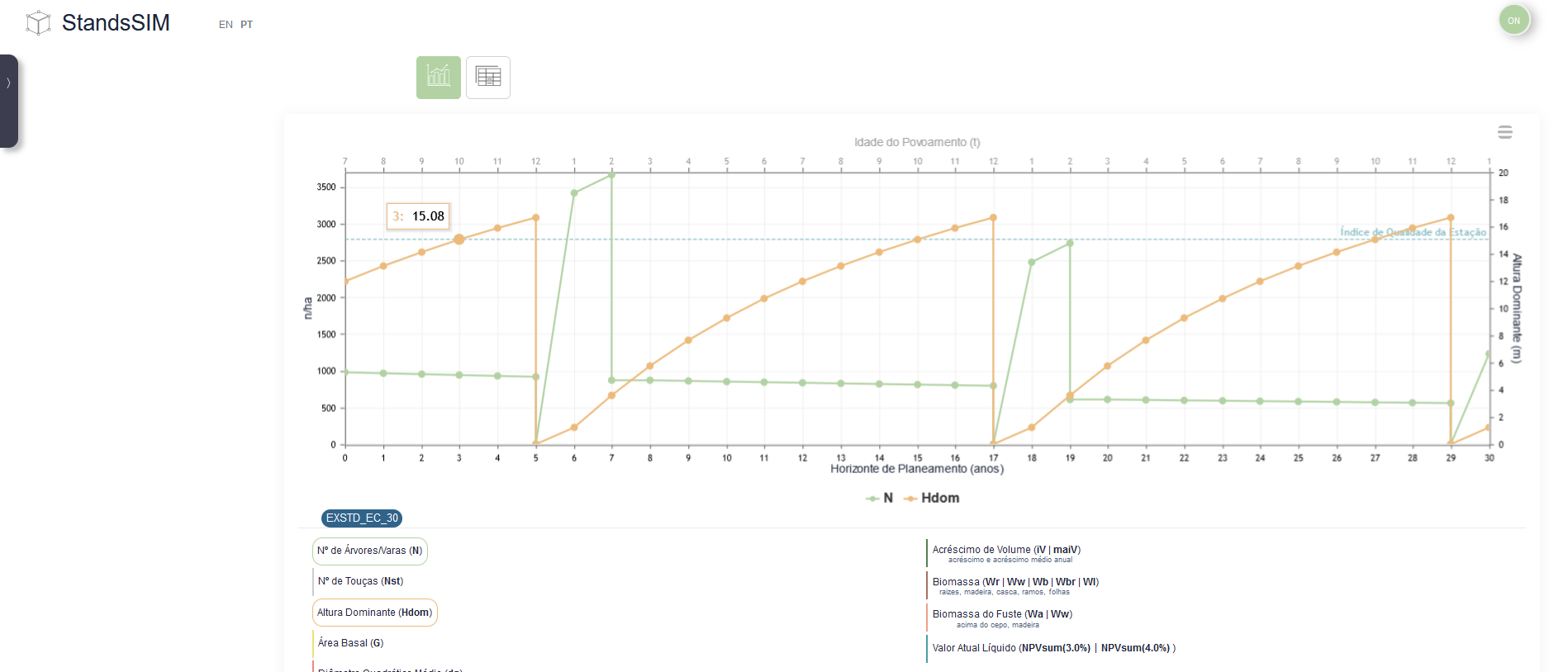 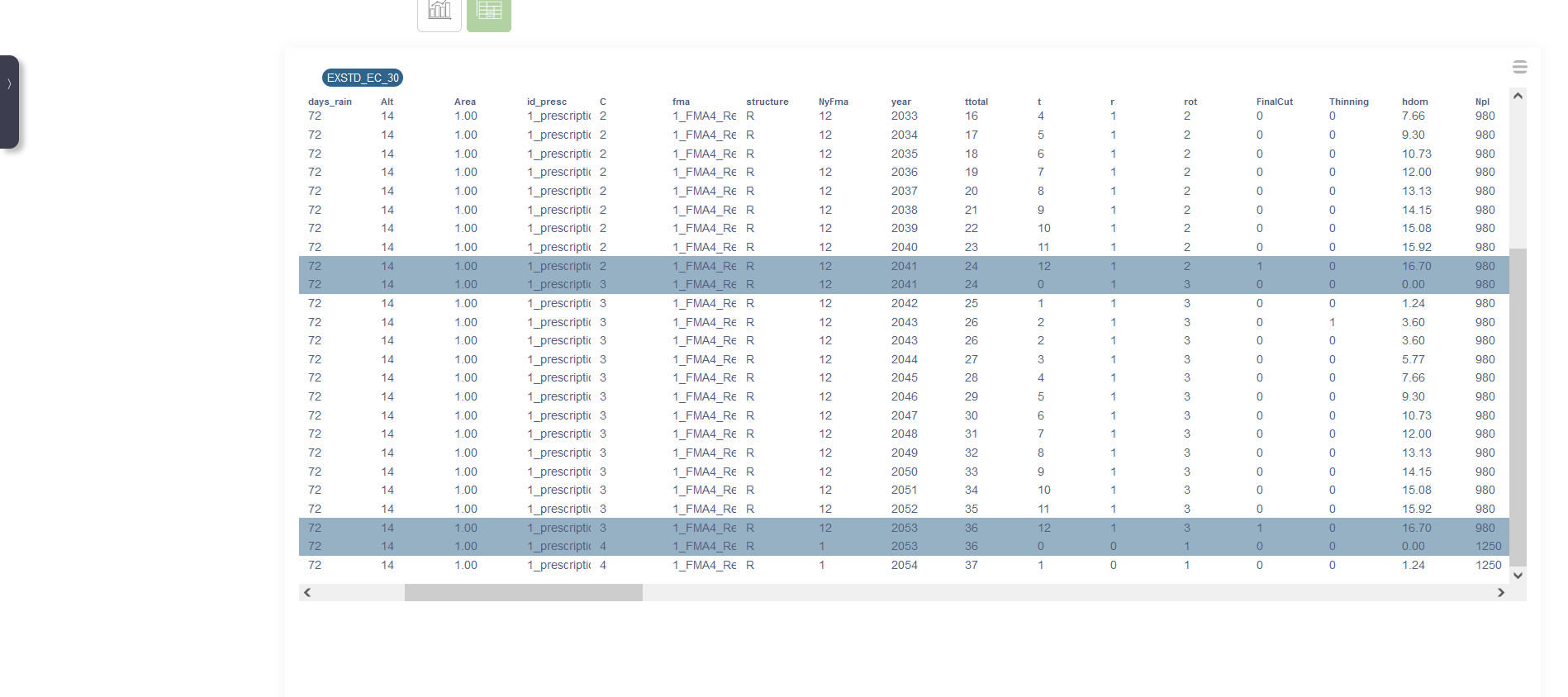 Todas as operações de remoção de volume do povoamento resultam na repetição da linha: com os valores antes e depois do corte
Ao seleçionar as linhas de interesse nas tabelas resultantes das diferentes simulações, as linhas ficam identificadas com cor.
StandsSIM.md simflor.online                                    Povoamento existente – eucalipto regular
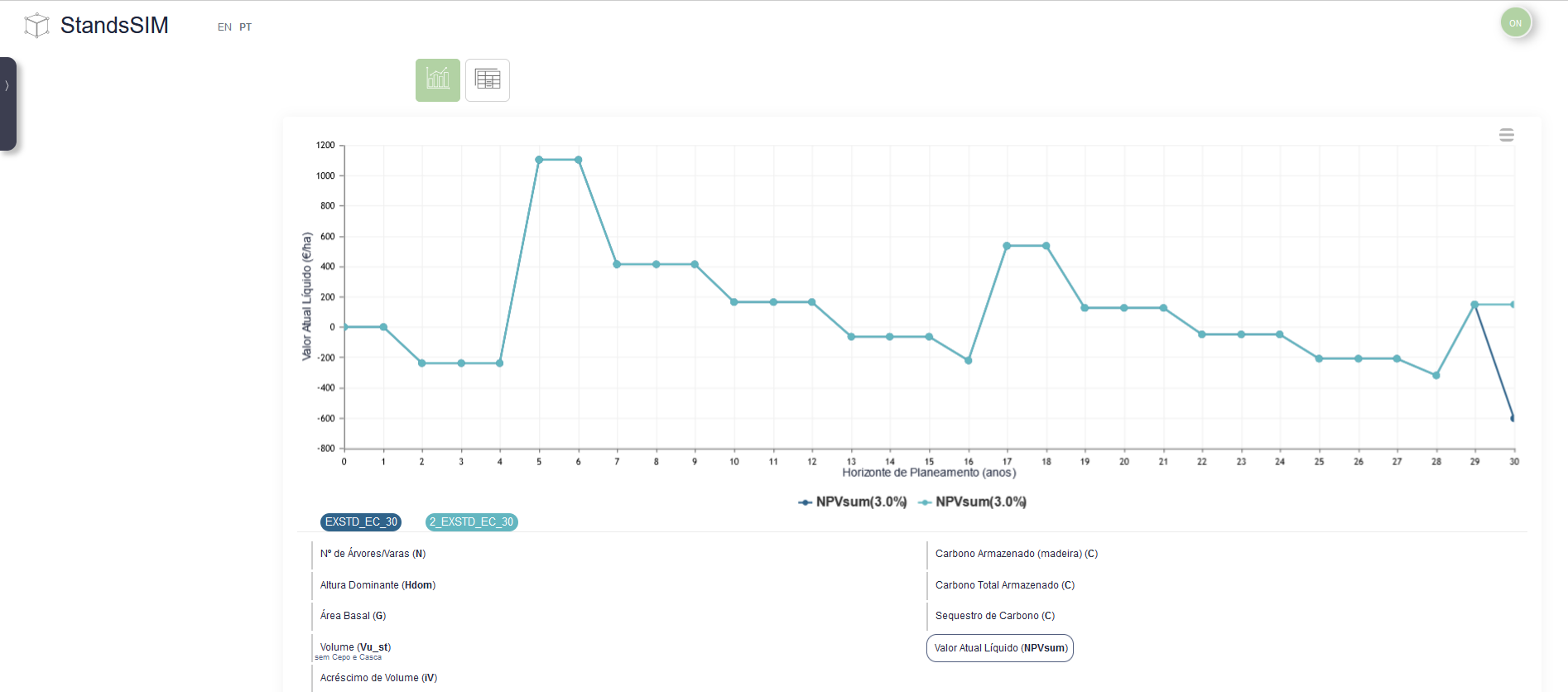 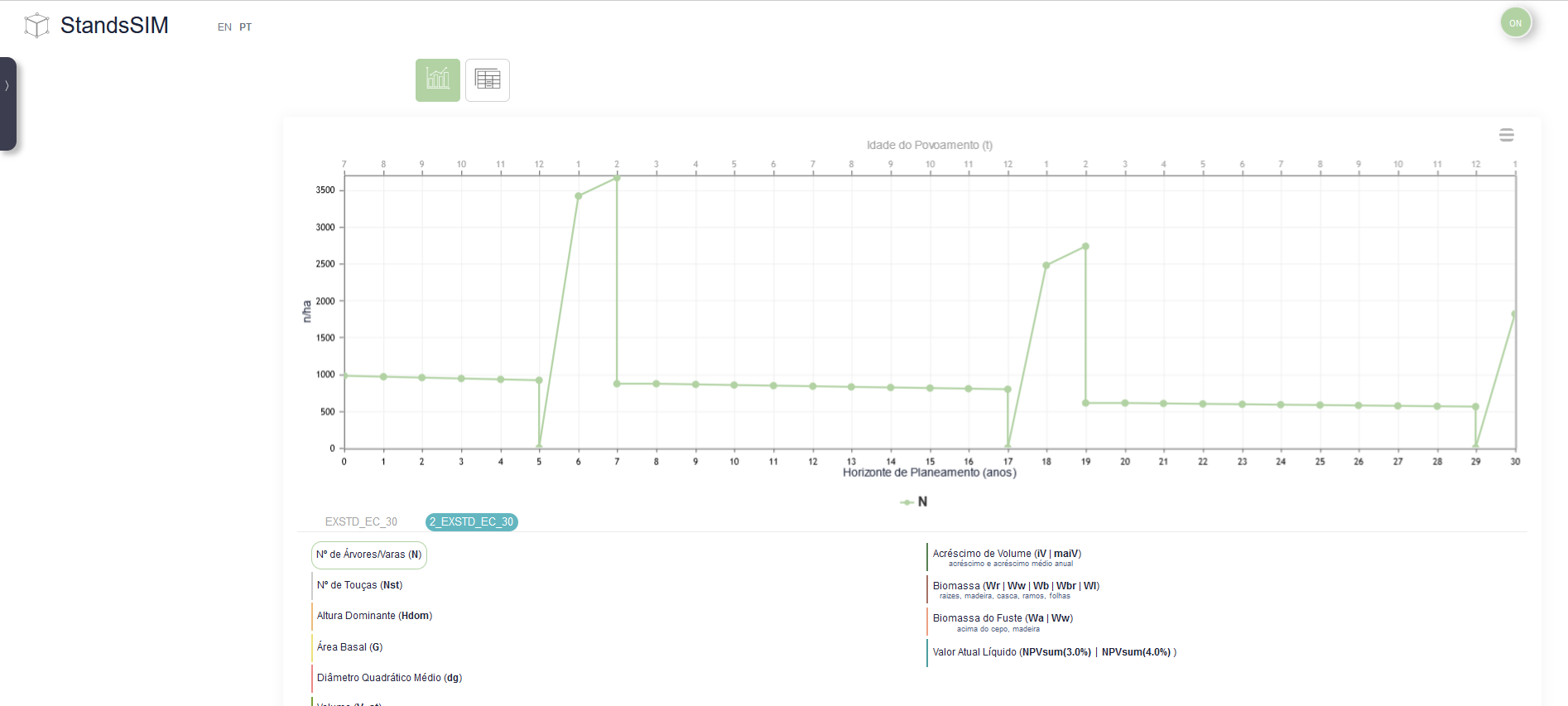 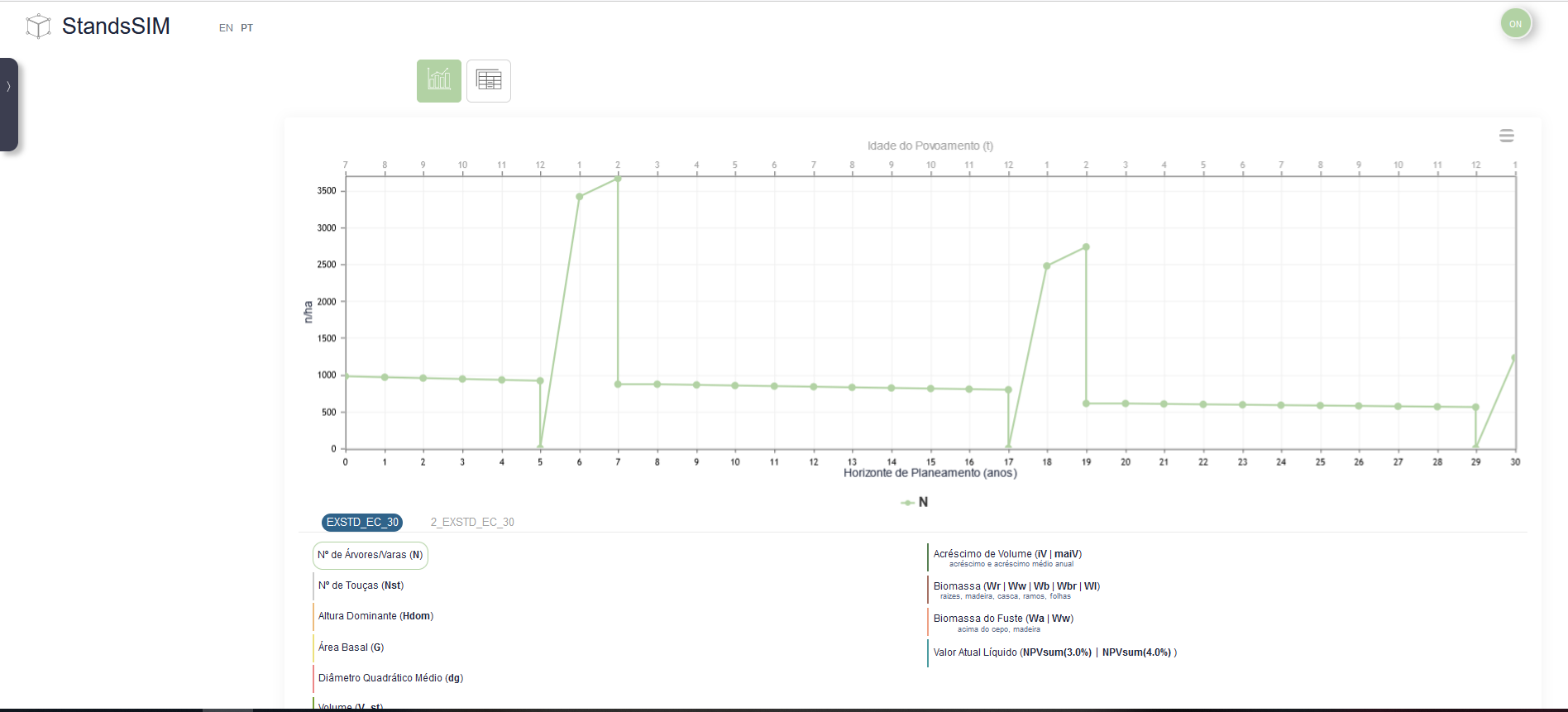 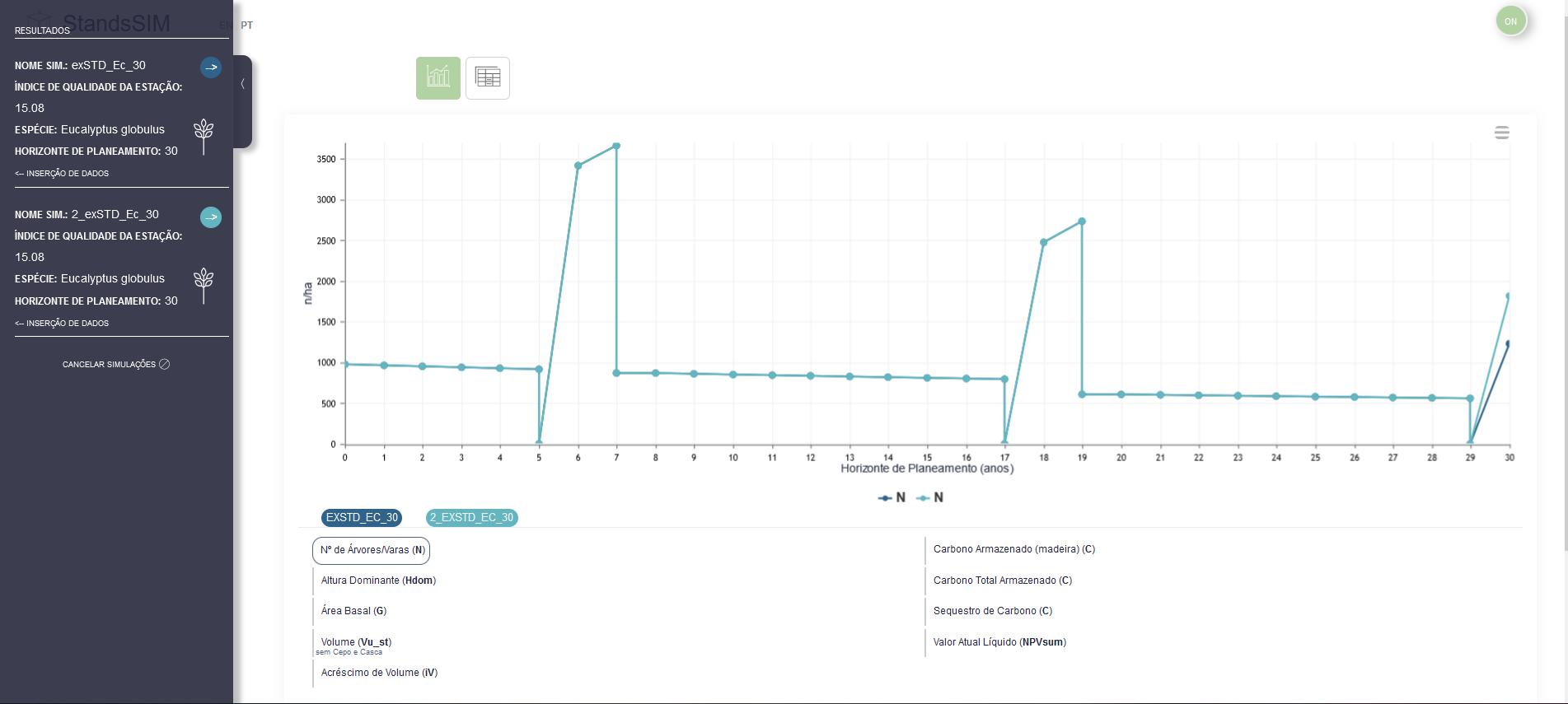 Simulação considerando que o 4º ciclo é uma nova plantação (rot=1)
Vejam o impacto que tem replantar em termos de balanço de despesas e receitas
Simulação considerando que o 4º ciclo é uma 3ª talhadia (rot=4)
StandsSIM.md simflor.online                                    Povoamento existente – eucalipto regular
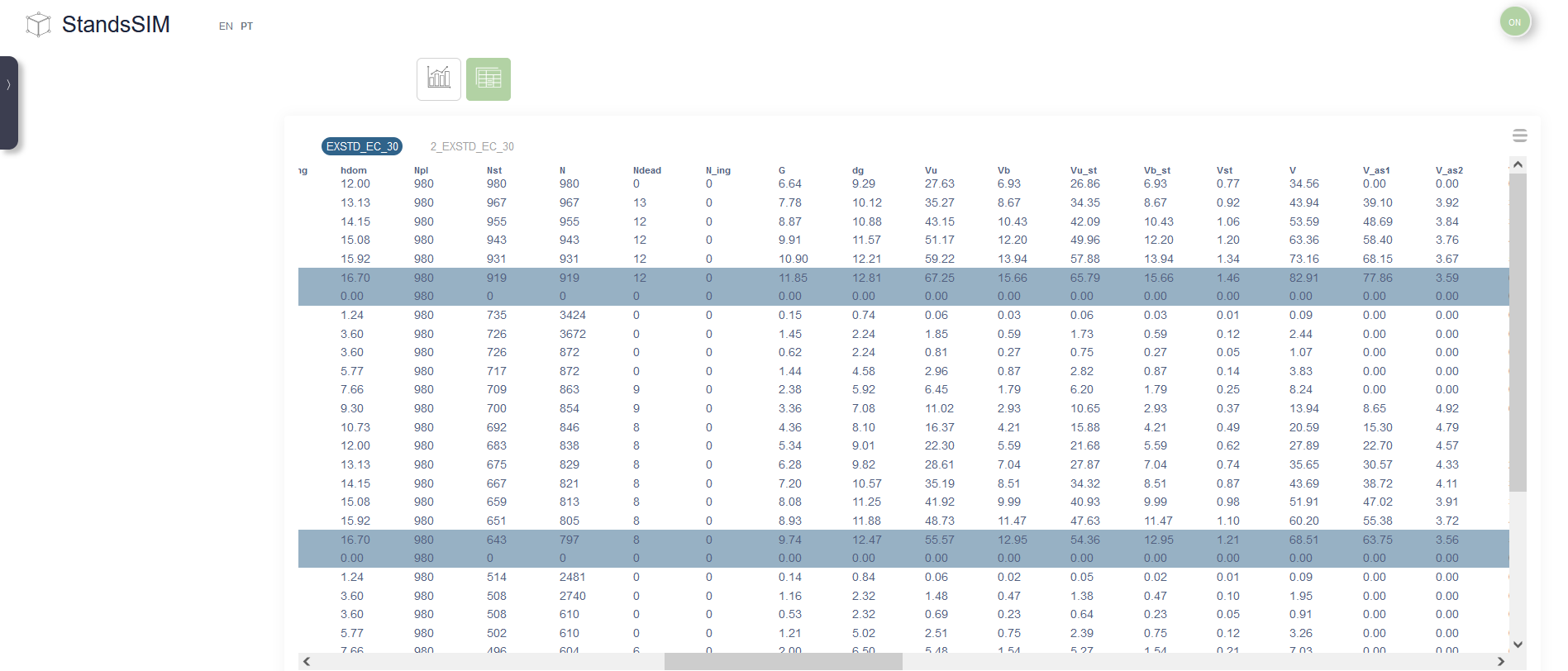 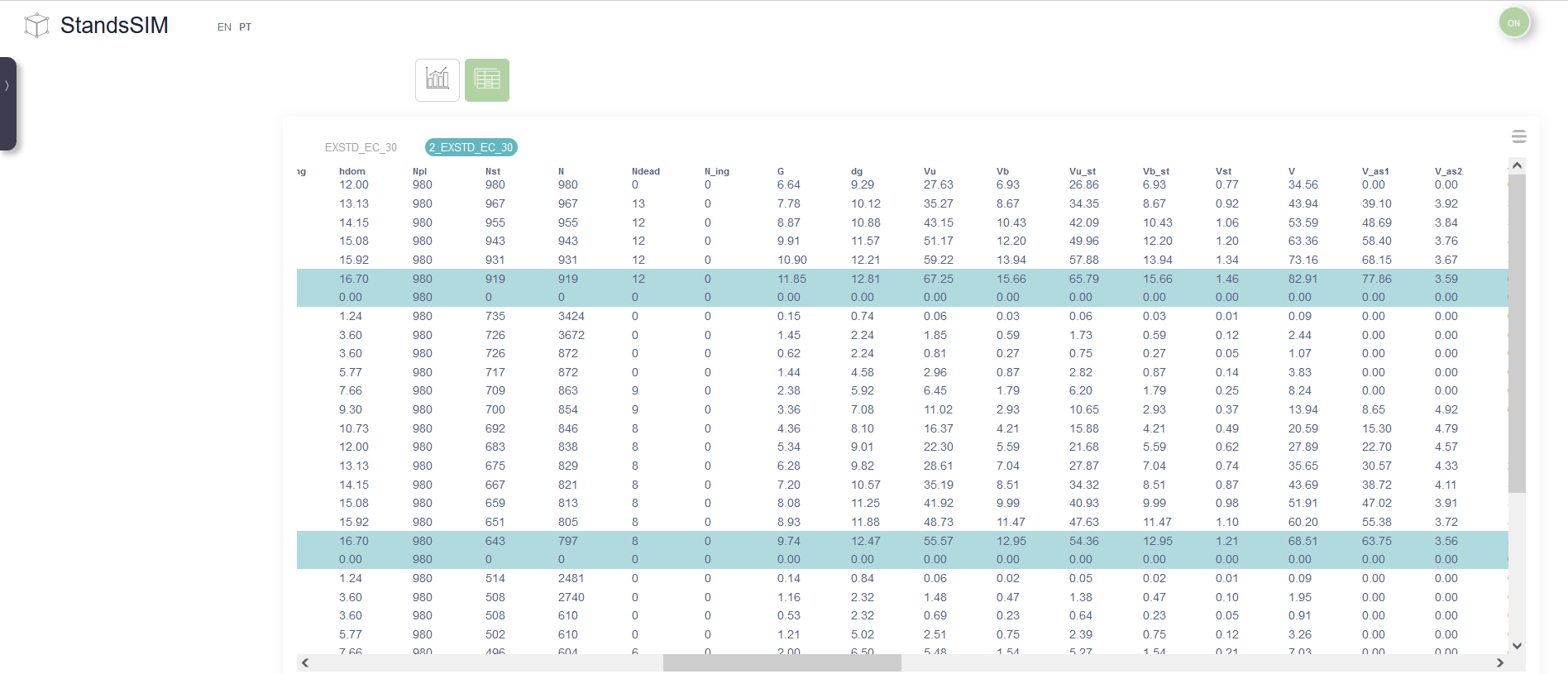 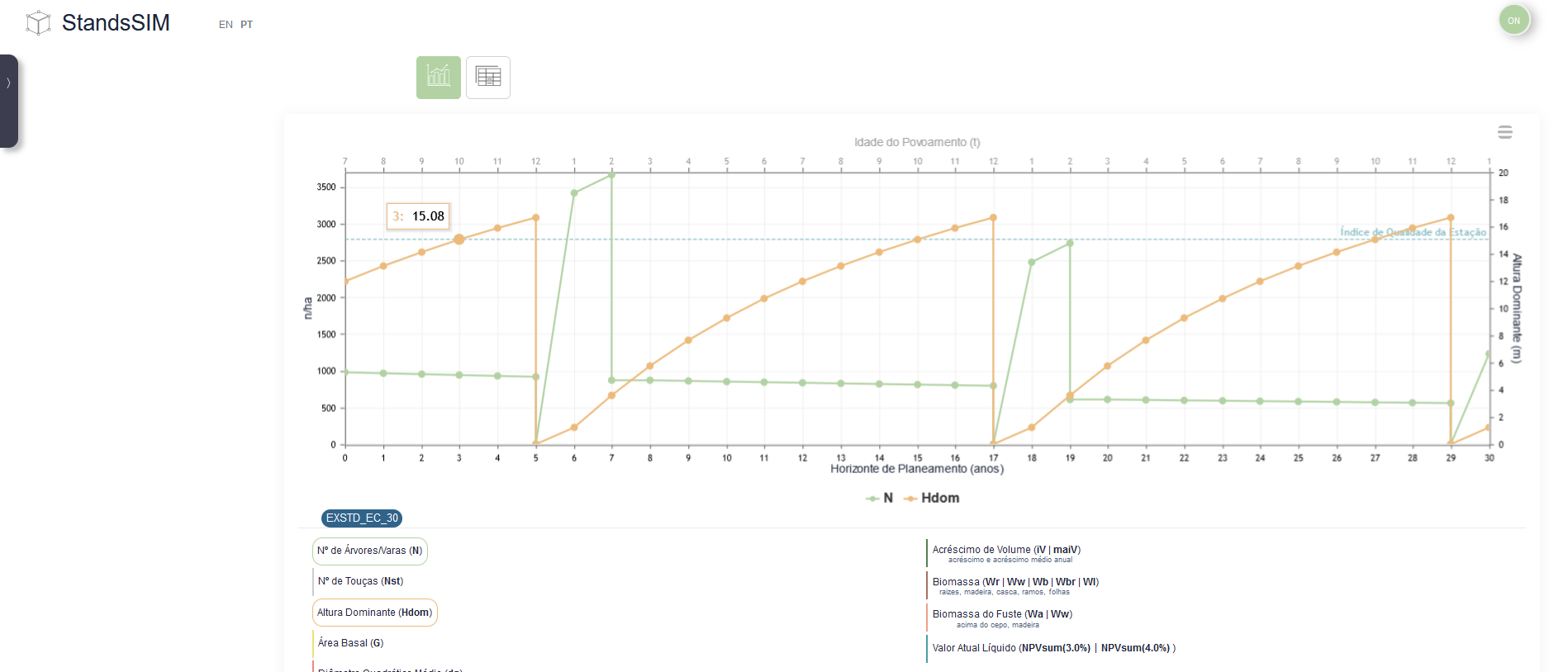 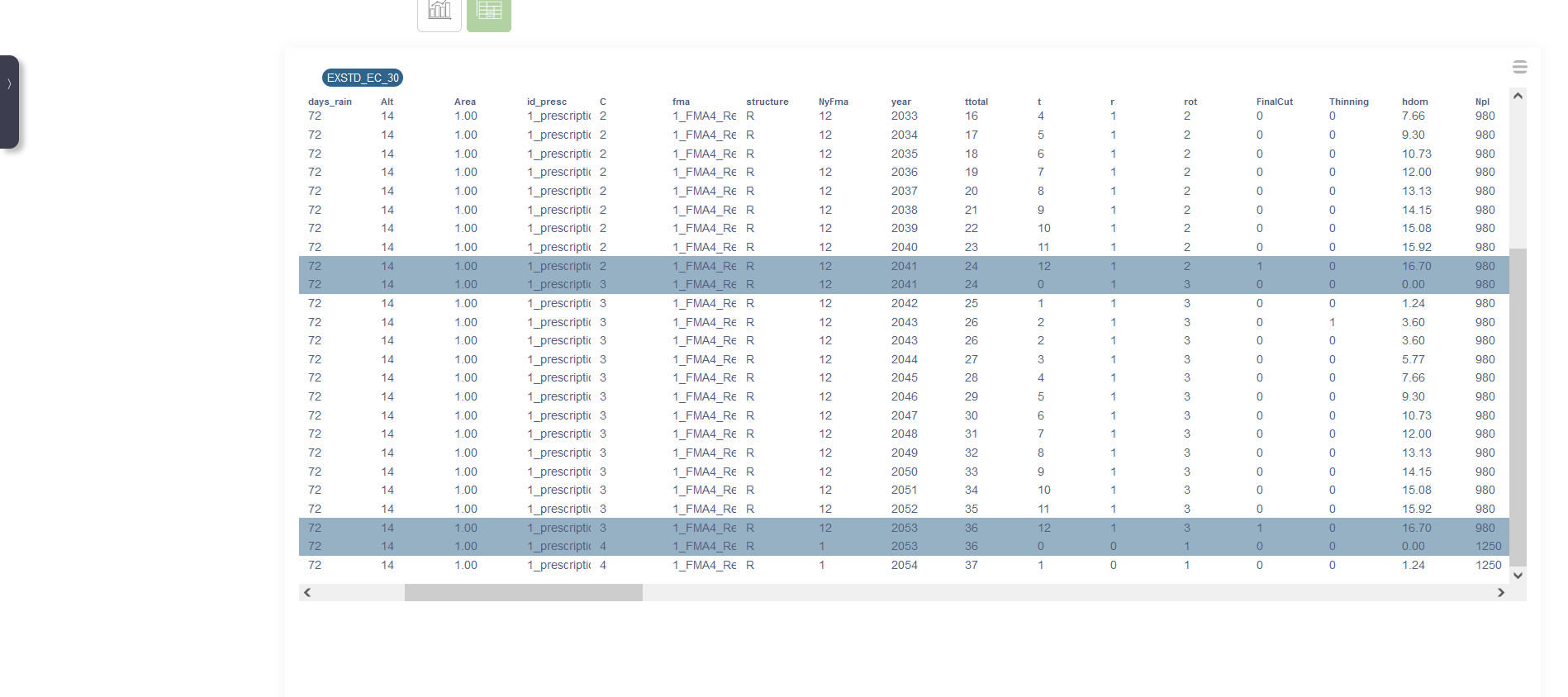 Todas as operações de remoção de volume do povoamento resultam na repetição da linha: com os valores antes e depois do corte
Ao seleçionar as linhas de interesse nas tabelas resultantes das diferentes simulações, as linhas ficam identificadas com cor.
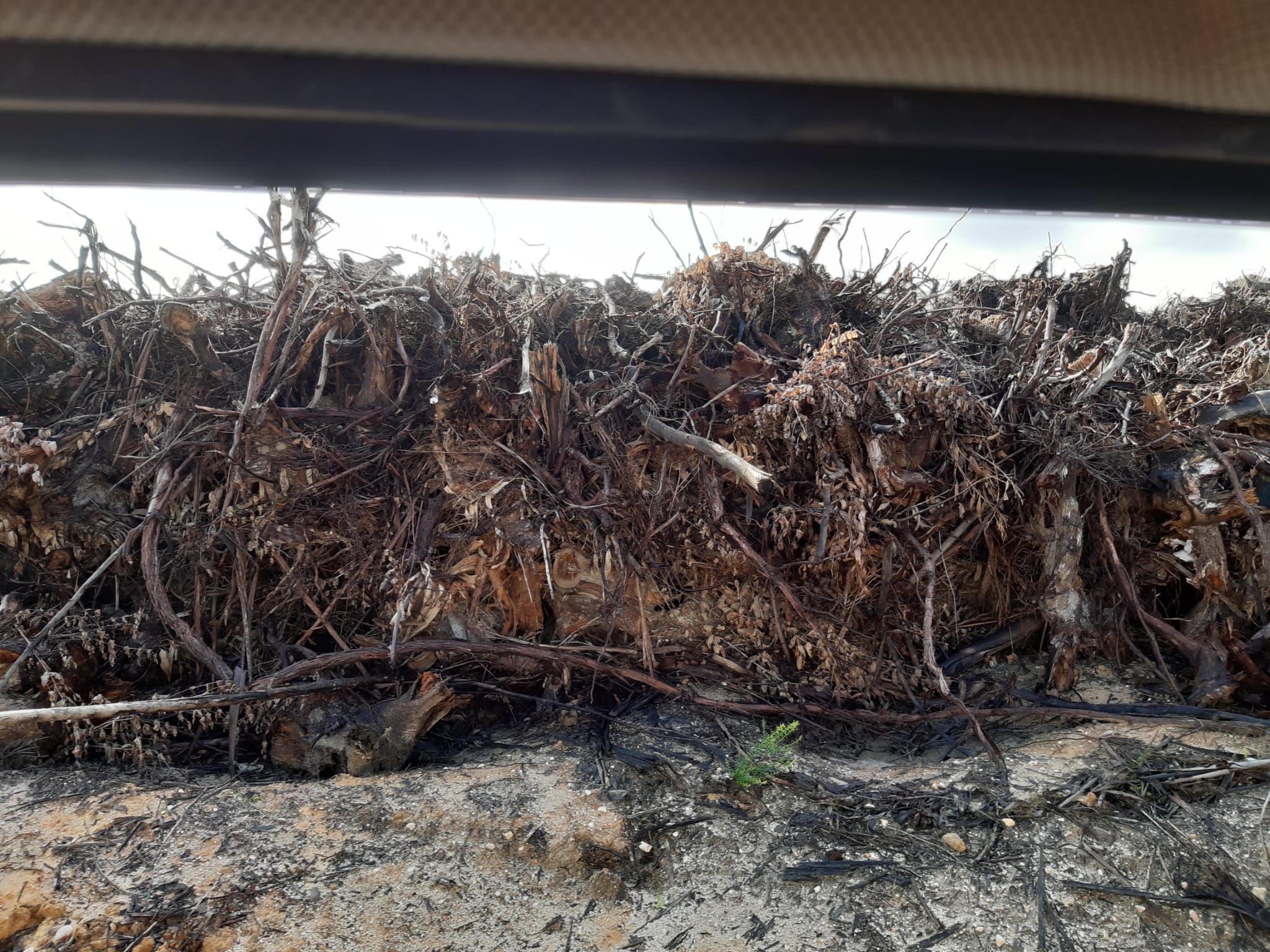 Cepos arrancados para nova plantação
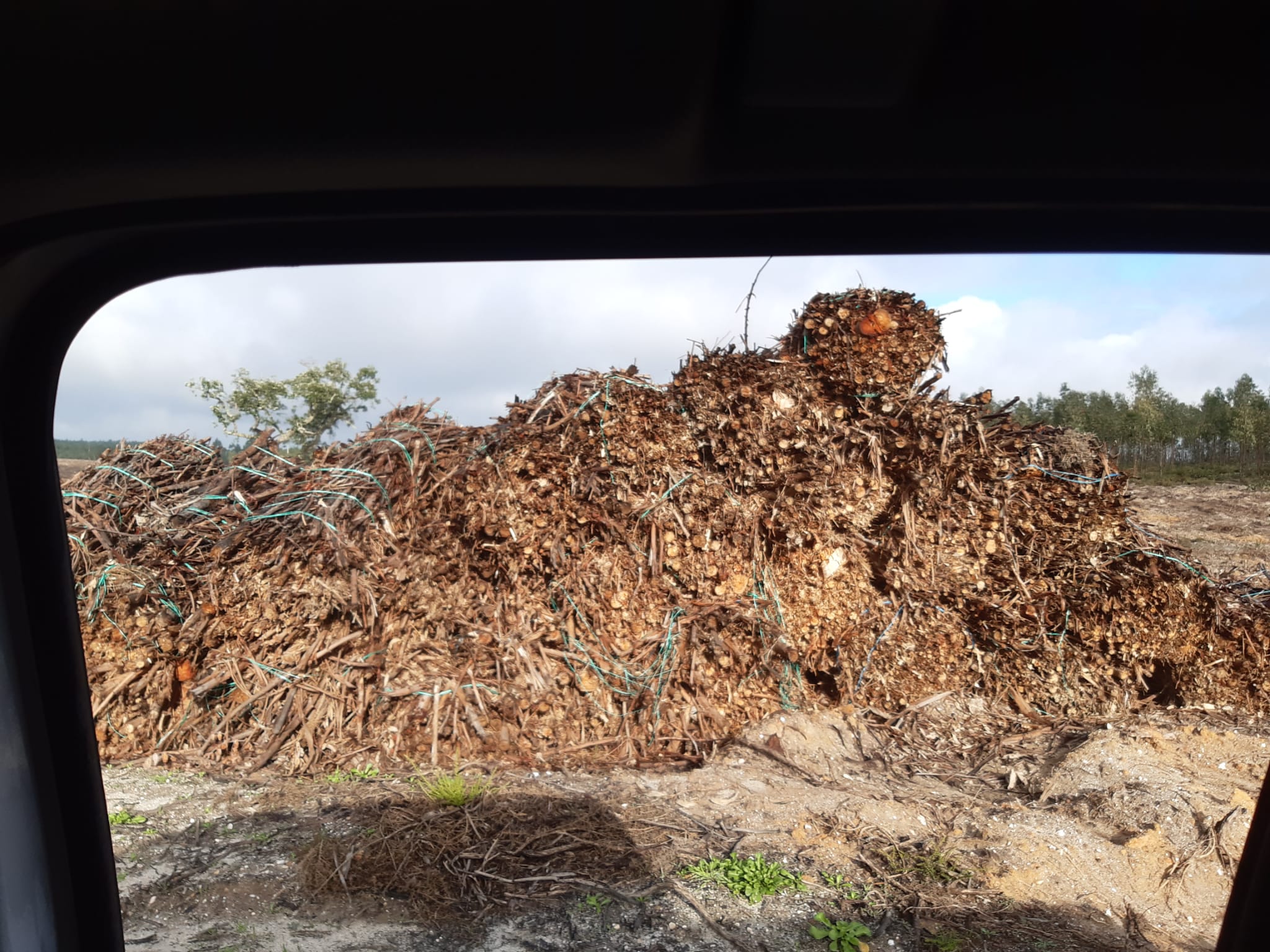 StandsSIM.md simflor.online                                    Povoamento existente – eucalipto irregular
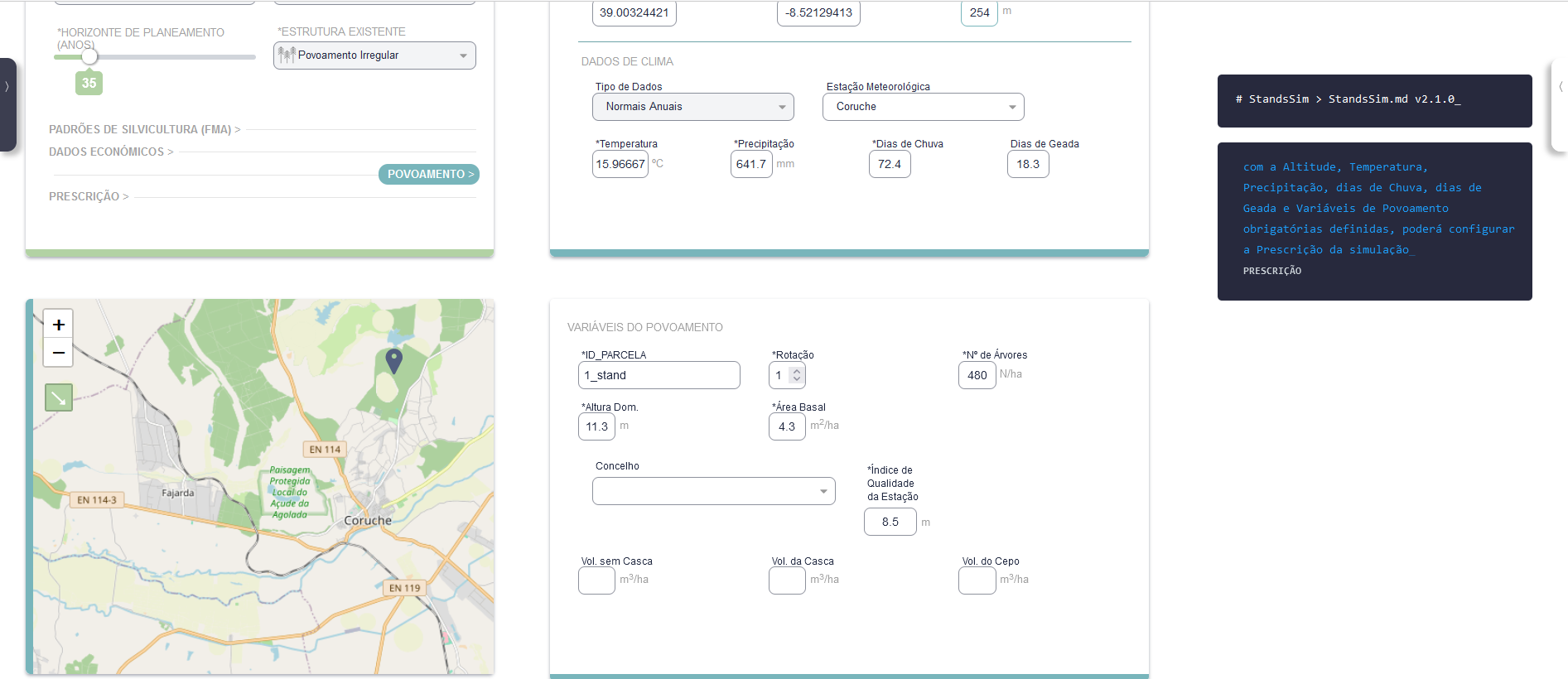 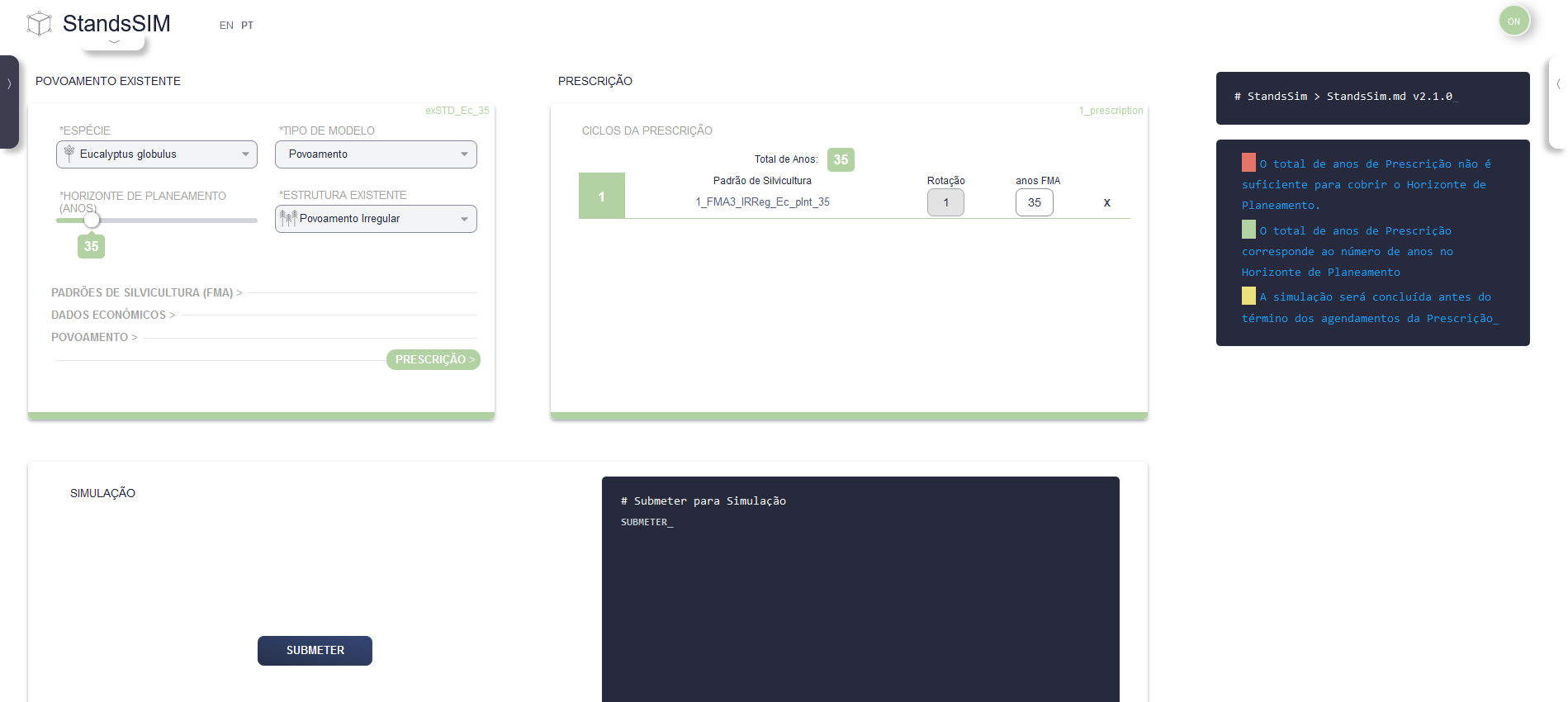 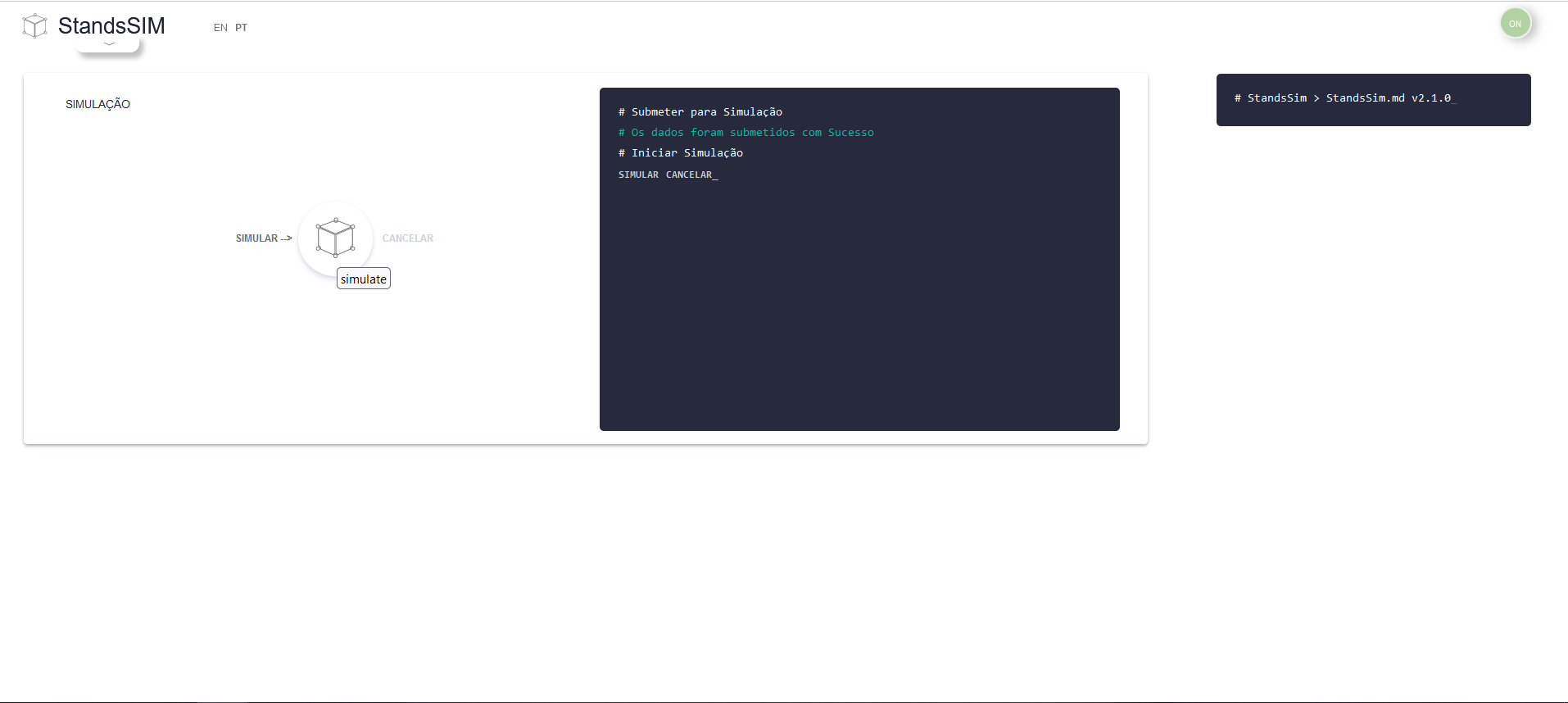 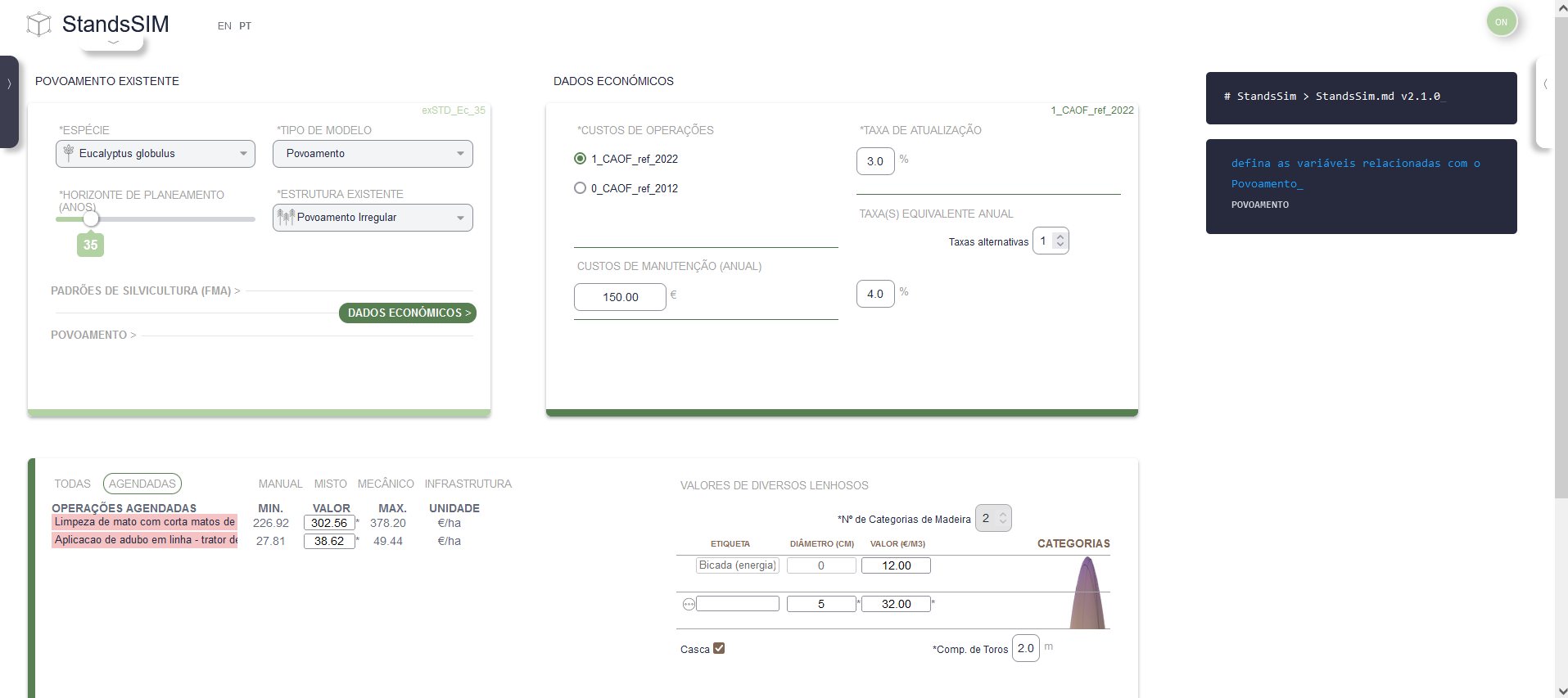 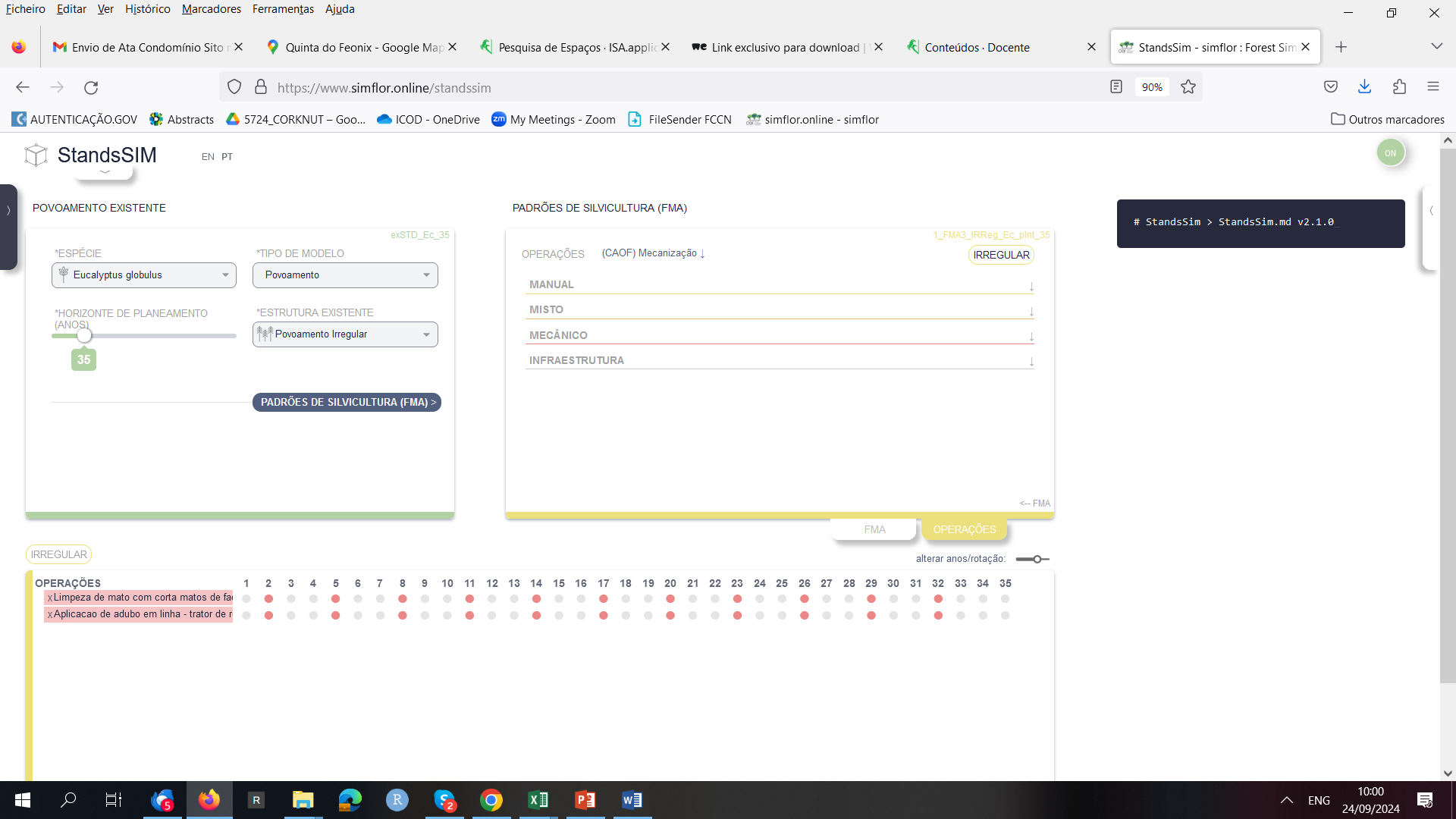 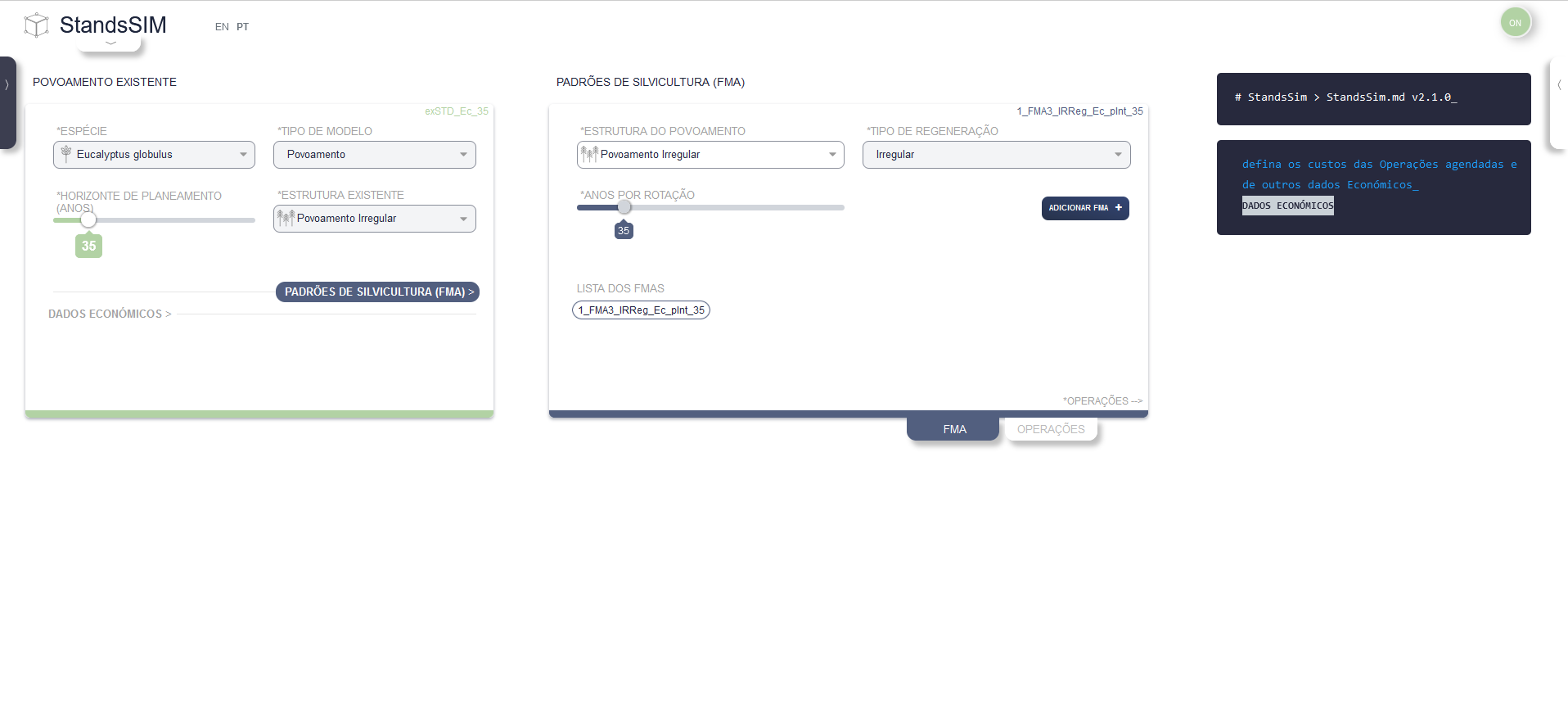 Para avançar para os dados económicos, voltar à FMA!
StandsSIM.md simflor.online                                    Povoamento existente – eucalipto irregular
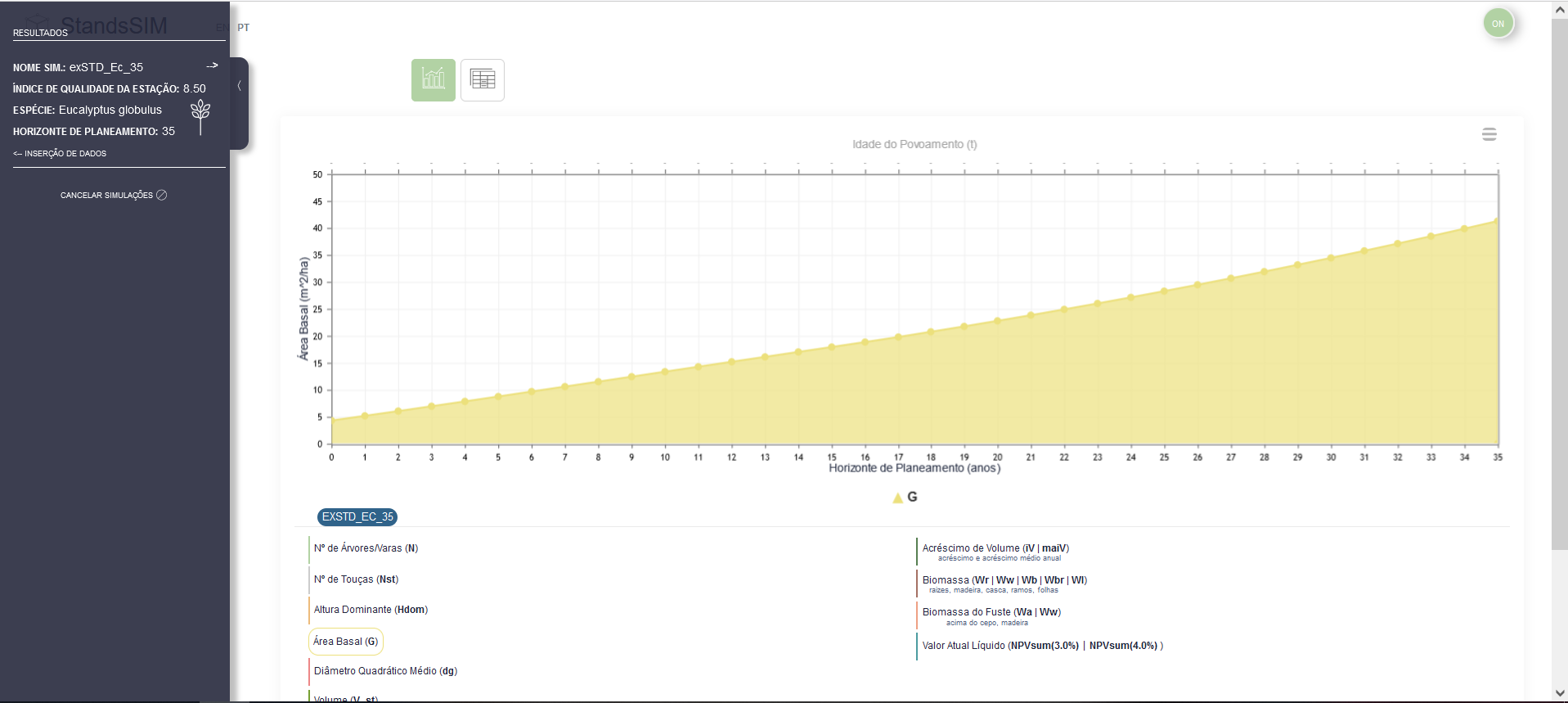 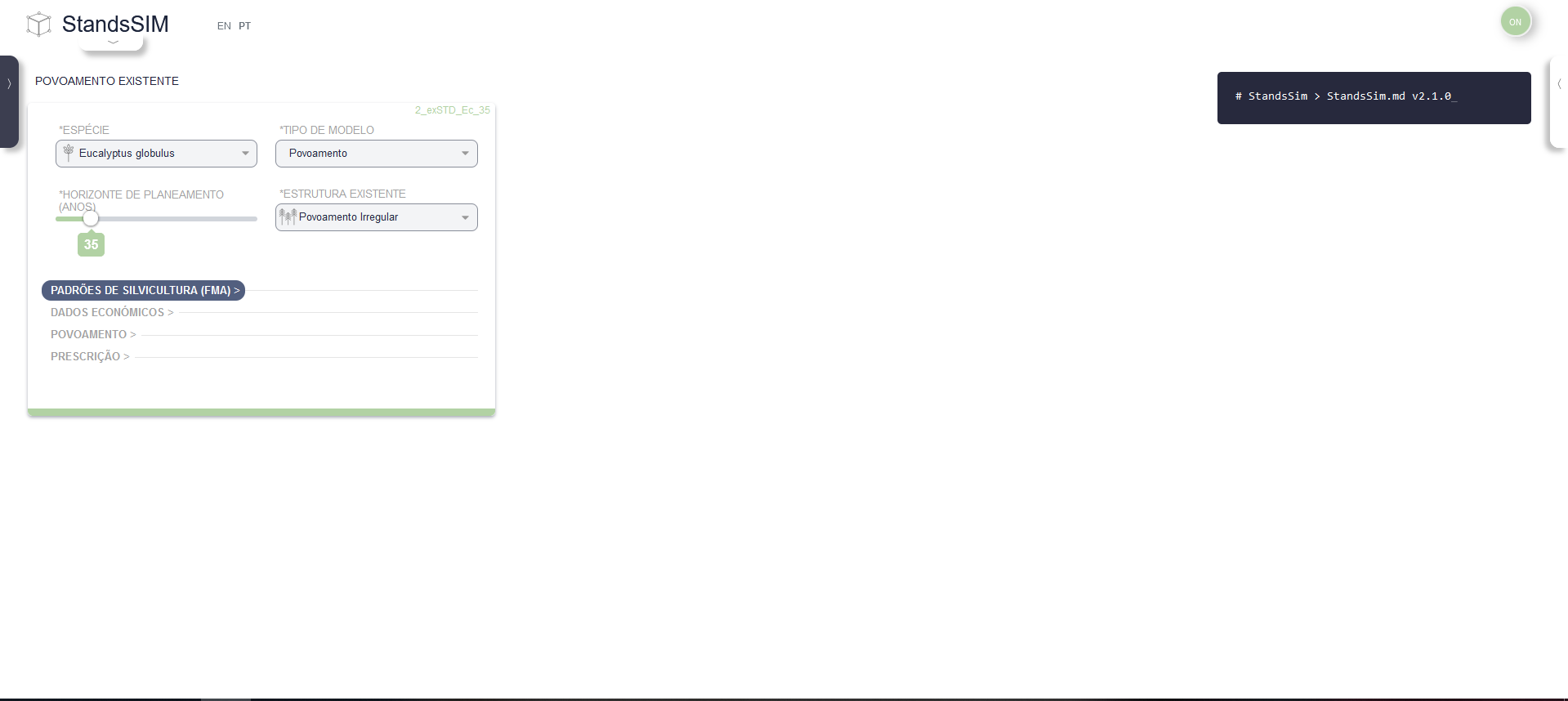 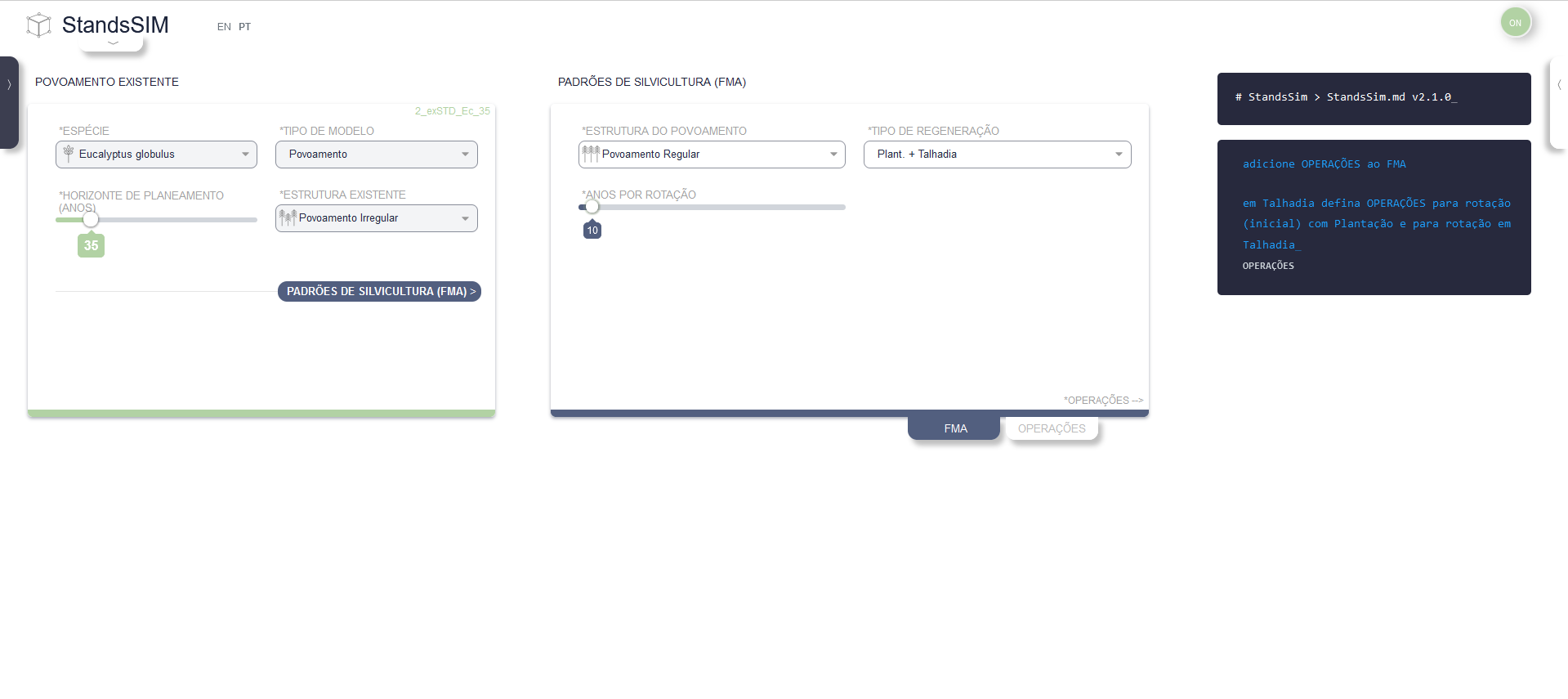 Ir adicionar uma FMA para regulares
StandsSIM.md simflor.online                                    Povoamento existente – eucalipto irregular
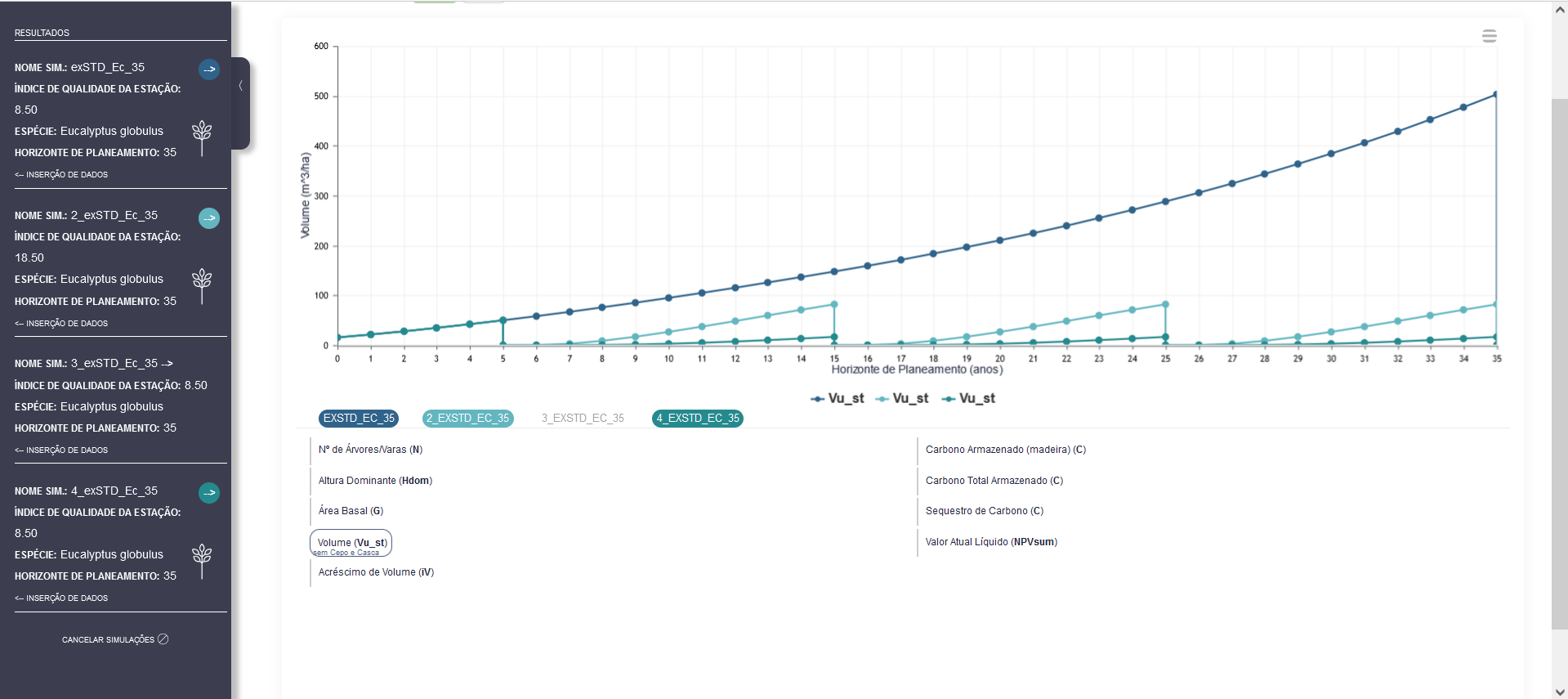 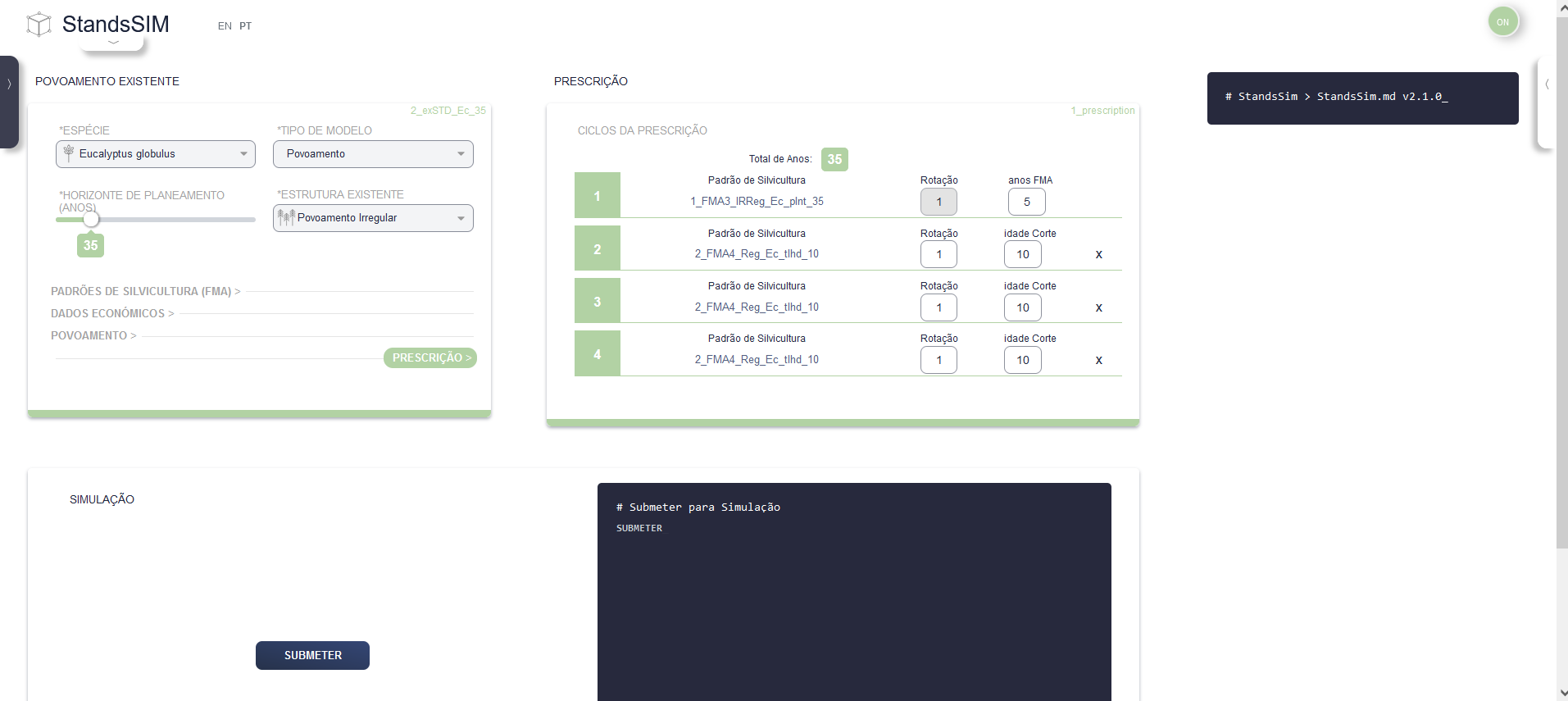 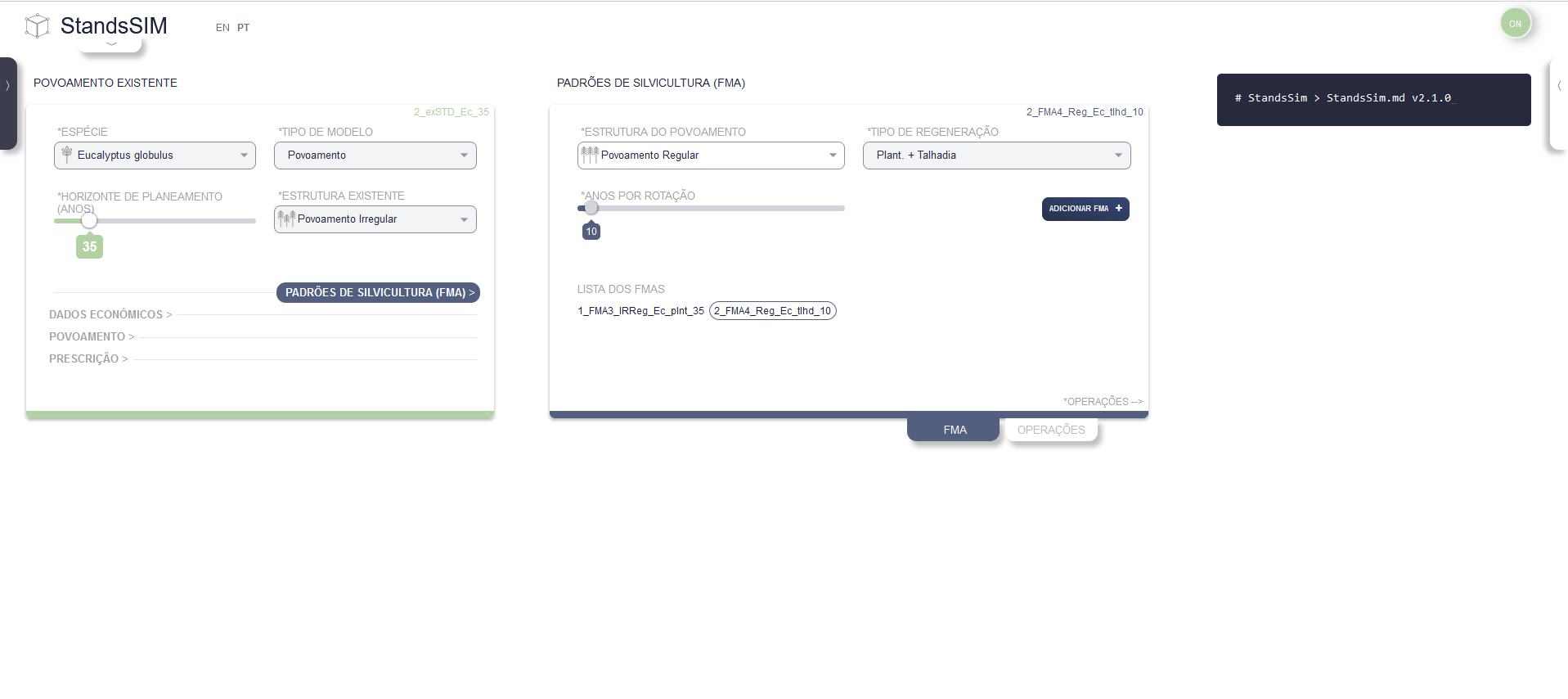 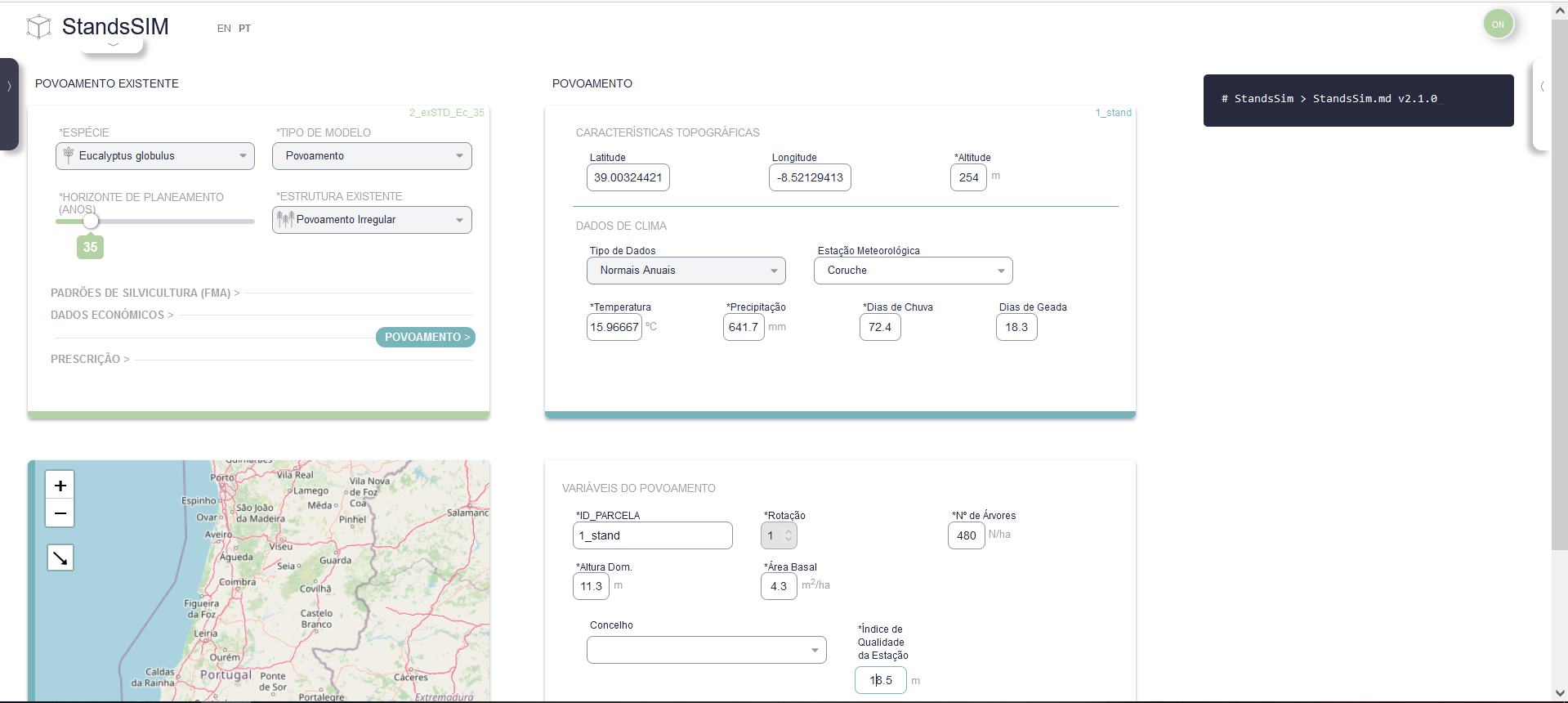 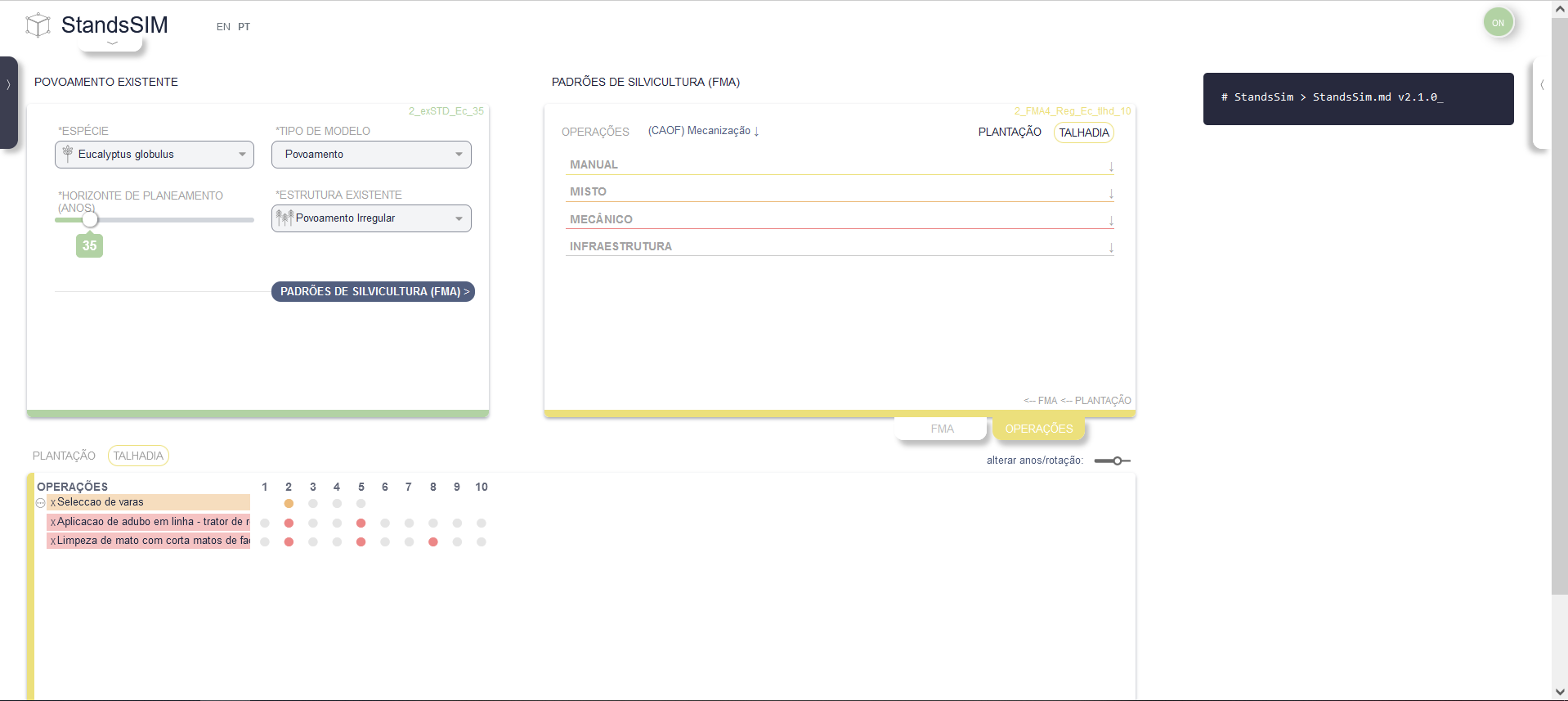 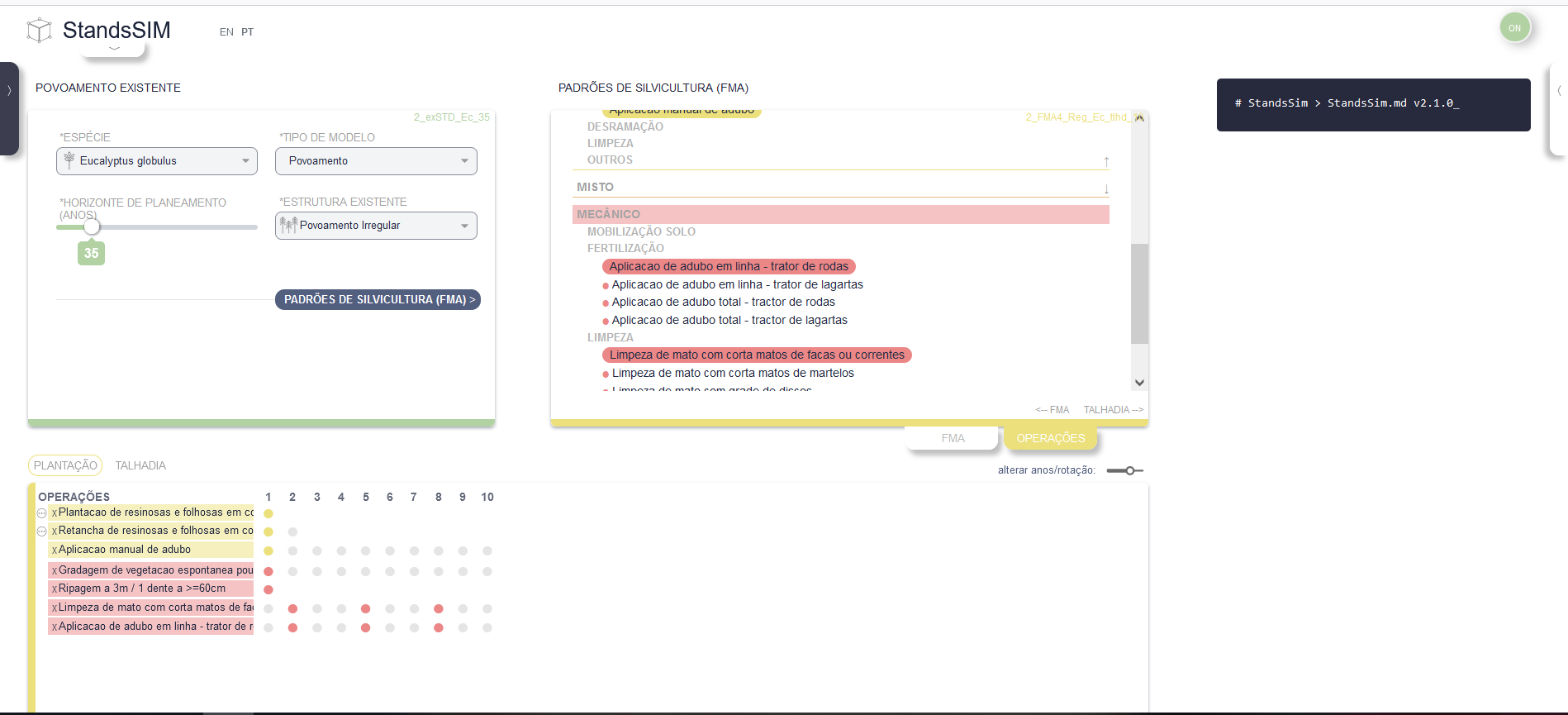 Correr 35 anos: 35 como irregular (GYMMA) 480 árvores
Correr 35 anos: 5 como irregular (GYMMA) e replantar com 1250 para fazer 3 rotações (GLOBULUS) S=8.5
Correr 35 anos: 5 como irregular (GYMMA) e replantar com 1250 para fazer 3 rotações (GLOBULUS) S=18.5
Usar o modelo com moderação e analisar os resultados com espirito critico!
FMA para regulares
FMA para irregulares
O modelo GYMMA foi originalmente desenvolvido para aplicar a povoamentos regulares de idade desconhecida para colmatar a falha das equipas de campo não conseguirem atribuir a idade correta aos povoamentos.
Os dados com que foi desenvolvido não só eram apenas de povoamentos regulares como de povoamentos com idades relativamente jovens
A sua utilização para povoamentos irregulares representa uma extrapolação tanto maior quanto mais nos afastarmos da situação refletida pelos dados usados para o seu desenvolvimento.
StandsSIM.md simflor.online                                    Povoamento existente – eucalipto irregular
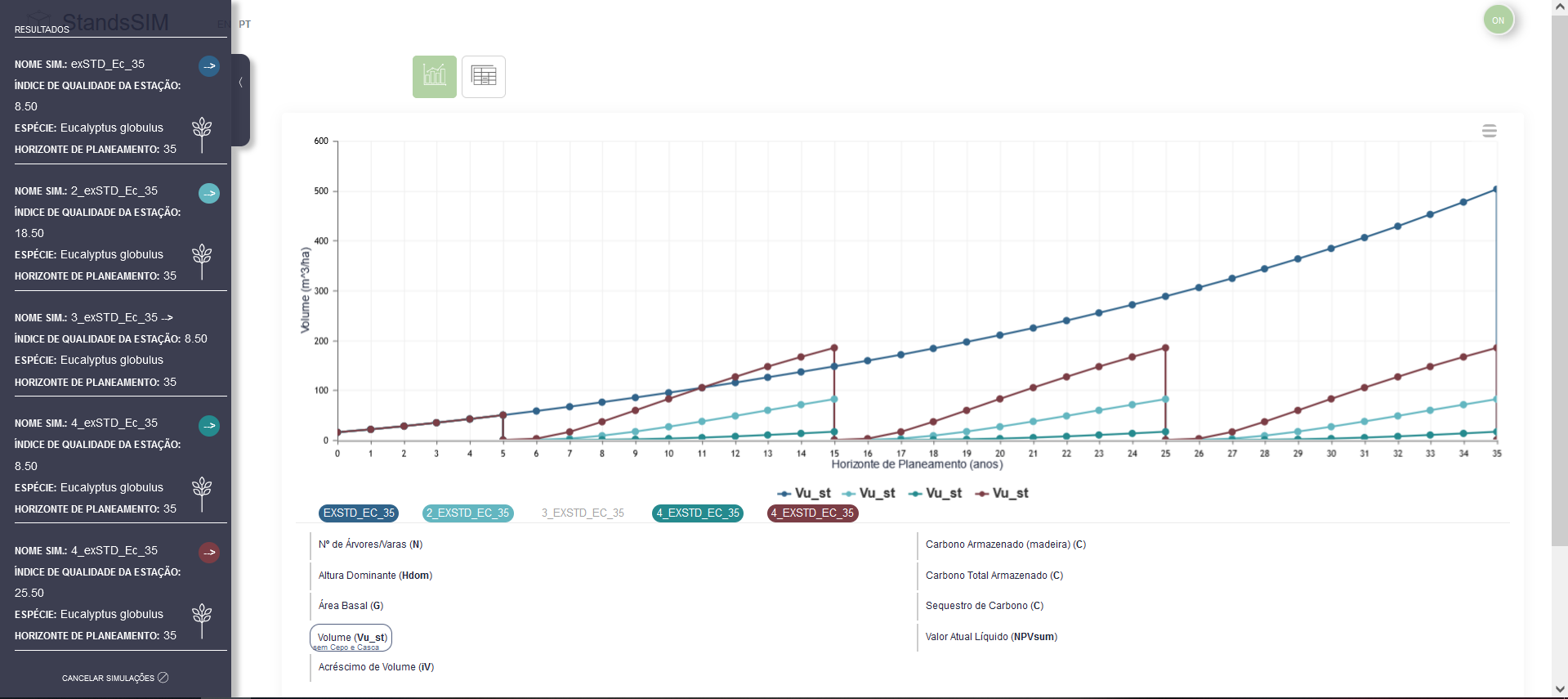 Correr 35 anos: 35 como irregular (GYMMA) 480 árvores
Correr 35 anos: 5 como irregular (GYMMA) e replantar com 1250 para fazer 3 rotações (GLOBULUS) S=8.5
Correr 35 anos: 5 como irregular (GYMMA) e replantar com 1250 para fazer 3 rotações (GLOBULUS) S=18.5
Correr 35 anos: 5 como irregular (GYMMA) e replantar com 1250 para fazer 3 rotações (GLOBULUS) S=25.5